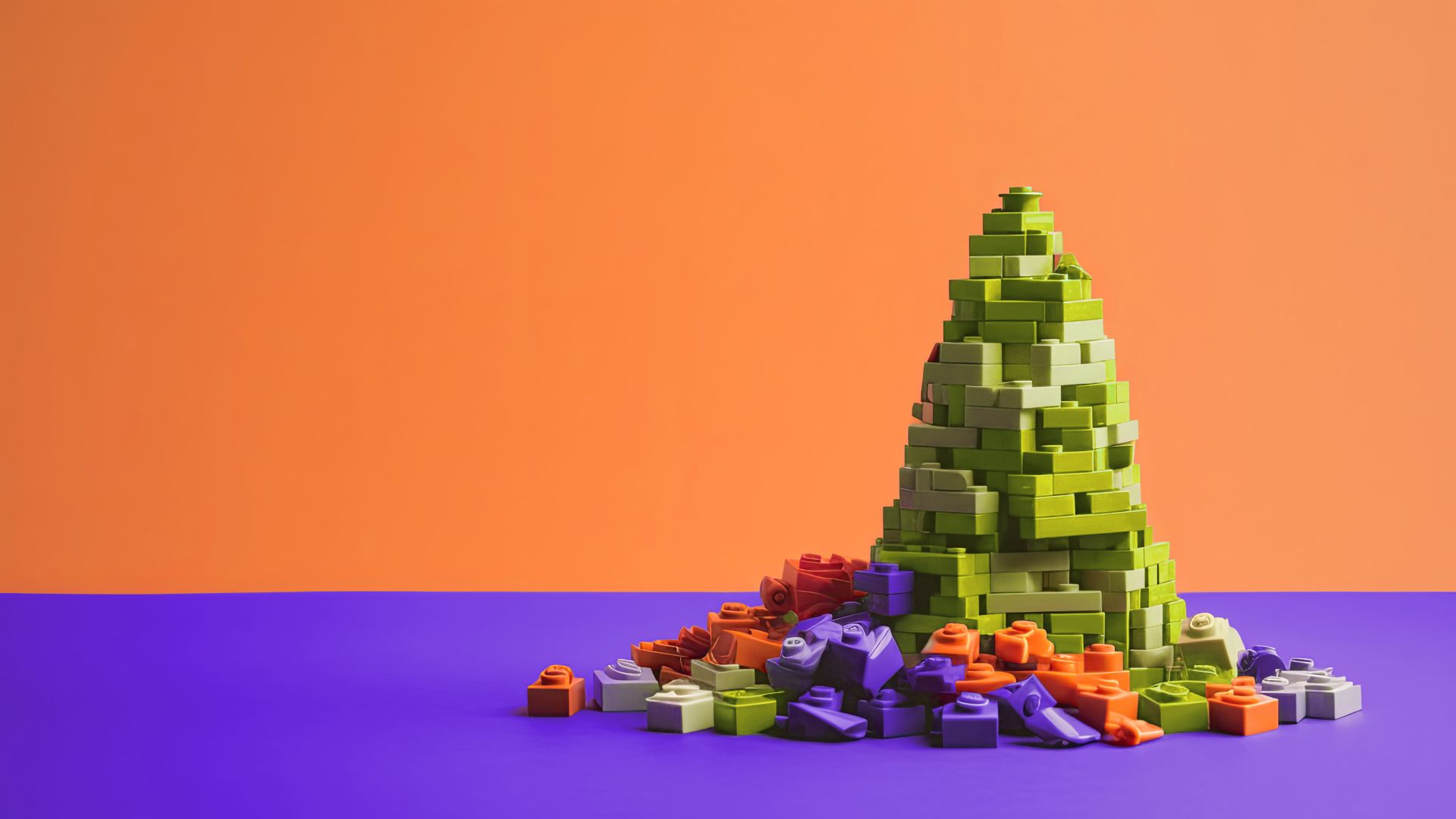 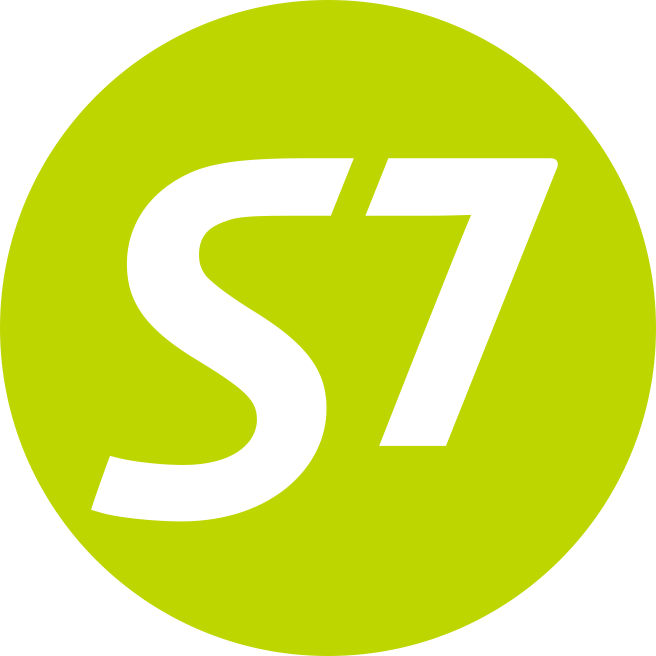 Вызовы для авиации: импортозамещение ИТ-решений иностранных поставщиков
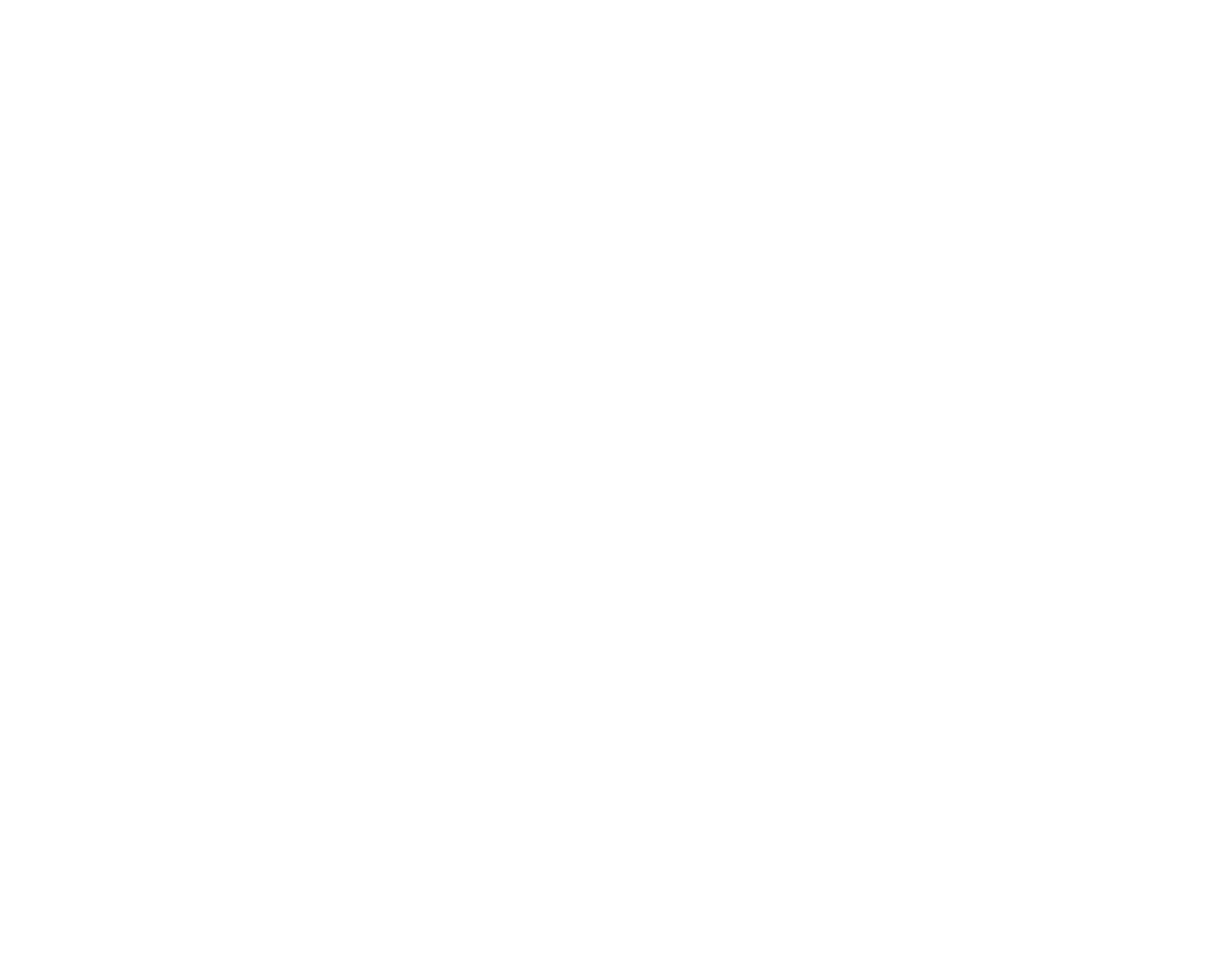 Опыт S7 Airlines
Руслан Верещагин
X Международный Сибирский транспортный форум · Июнь 2023
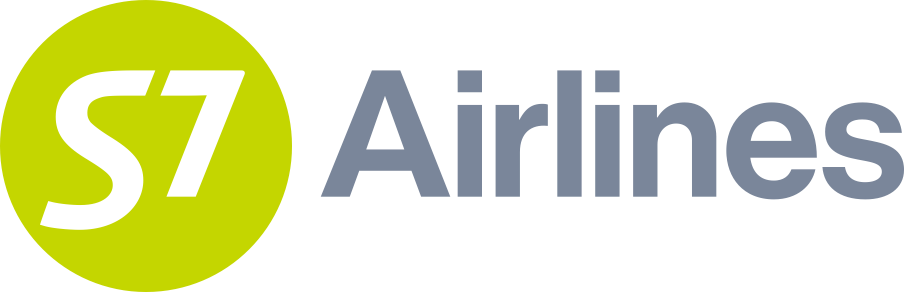 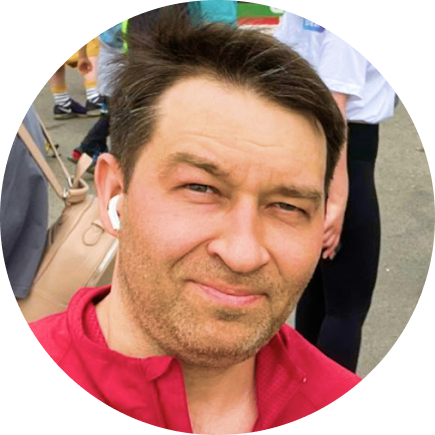 Руслан Верещагин
Заместитель генерального директора по информационным технологиям S7 Group
Финансы, продажа, менеджмент, ИТ
20 лет в авиации, 20 лет прагматизма
Умею рубиться на мечах
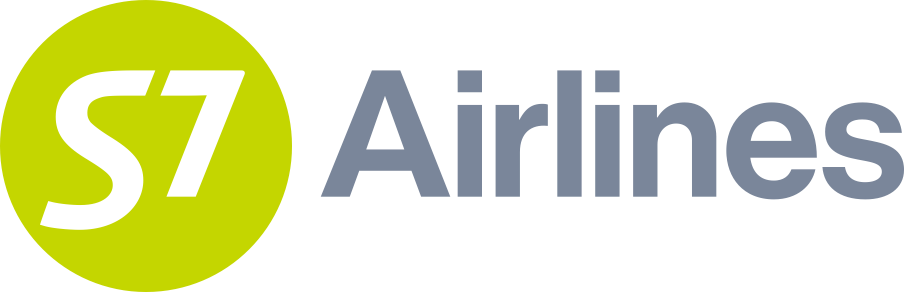 О чём поговорим сегодня
ИТ в нашей жизни
Исторический экскурс
Авиация сегодня
Вызовы 2022 года
Технологический суверенитет
Миграция PSS
Перспективы
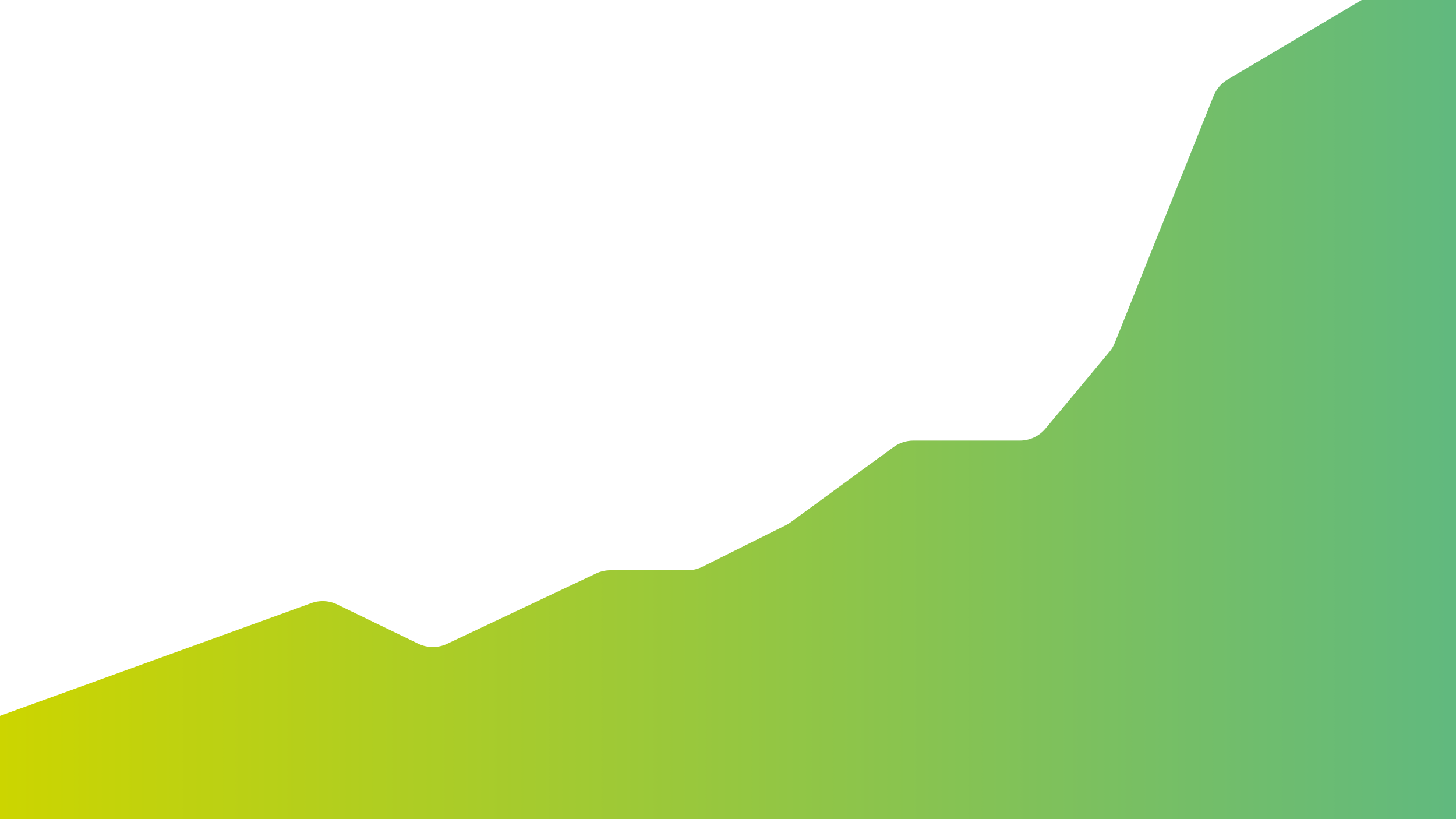 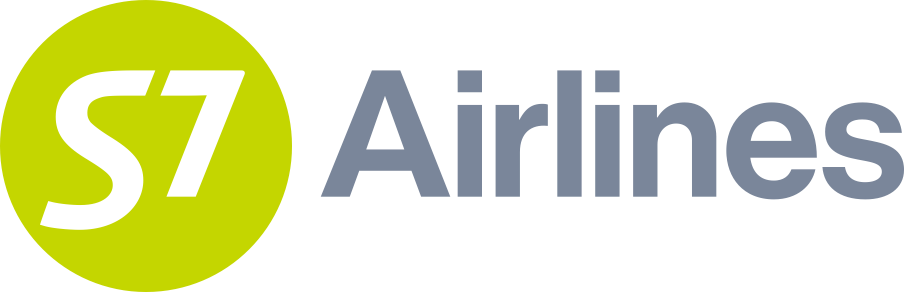 ИТ в нашей жизни
Мы сталкиваемся с ИТ-решениями на всех стадиях жизни
Степень погруженияв ИТ-технологии увеличивается
Творчество
Работа
Покупки
Игры
Эффективность
Новости
Общение
Образование
Спорт
Культура
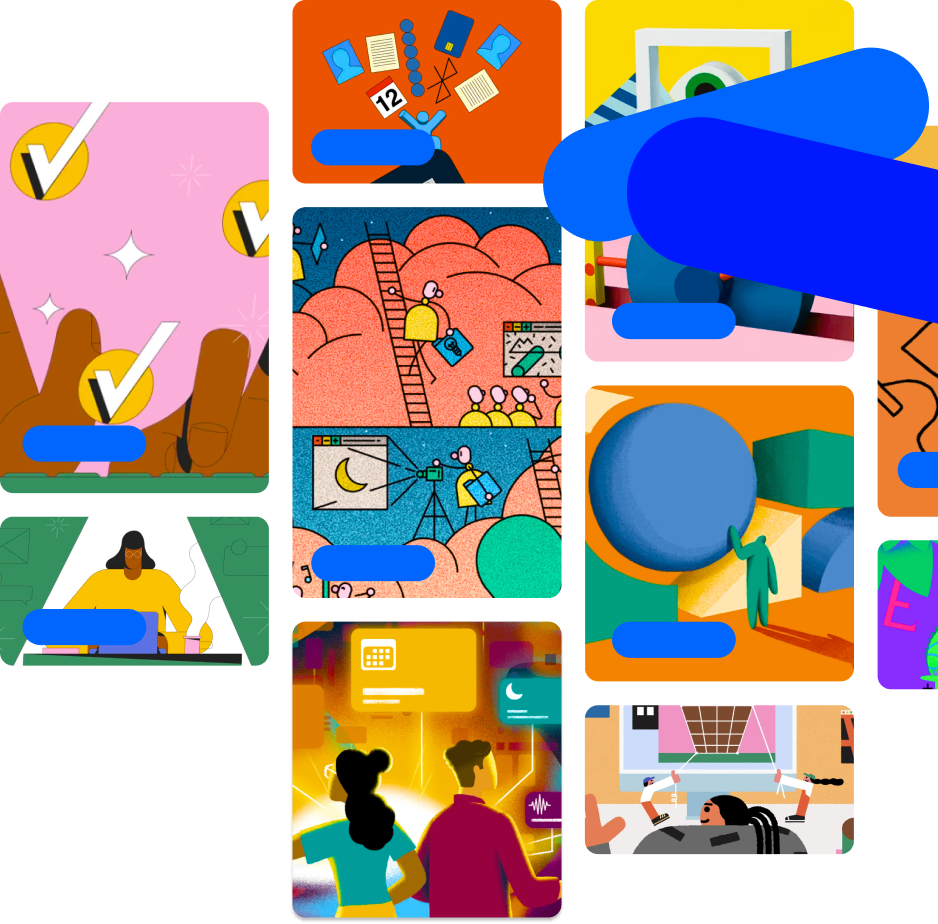 Скачать
Скачать
Скачать
Скачать
Скачать
Скачать
Скачать
Скачать
Скачать
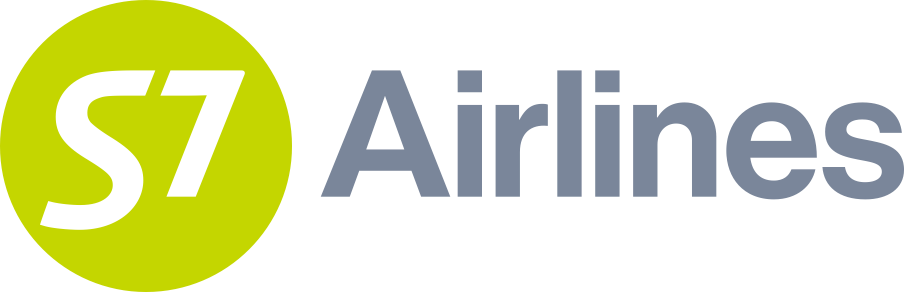 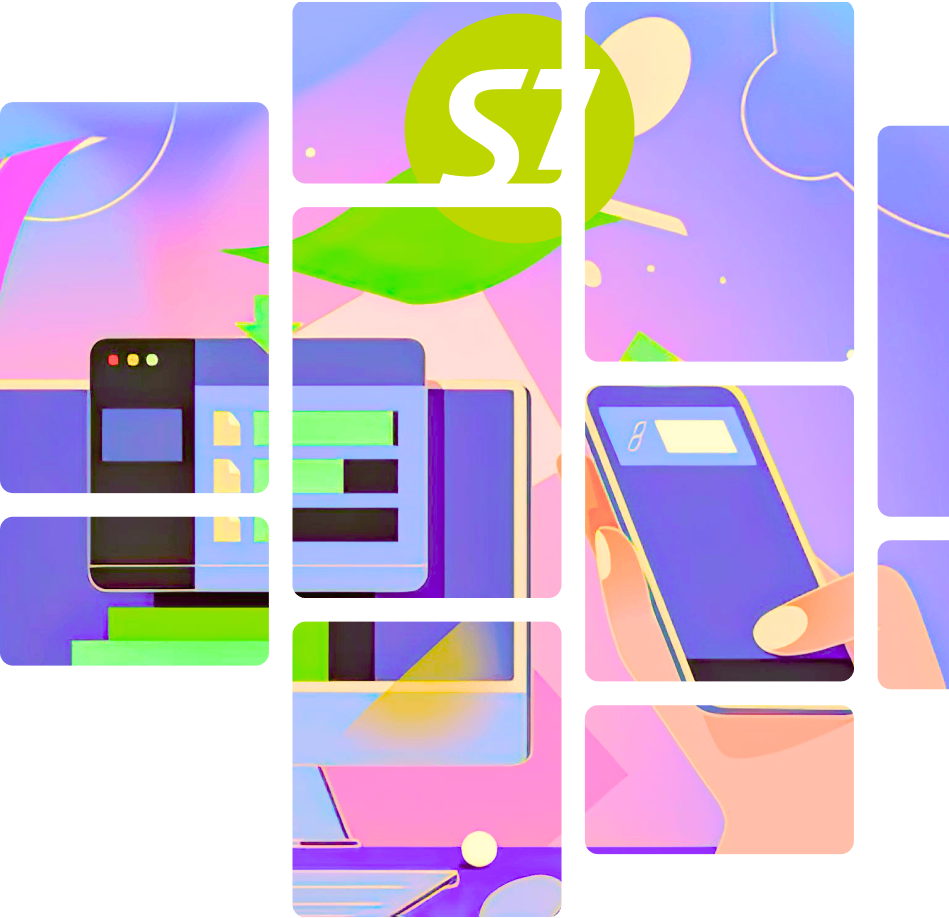 ИТ в нашей жизни
Скачать
Современная жизнь требует развитой ИТ-индустрии
Скачать
Скачать
Скачать
Скачать
Скачать
Скачать
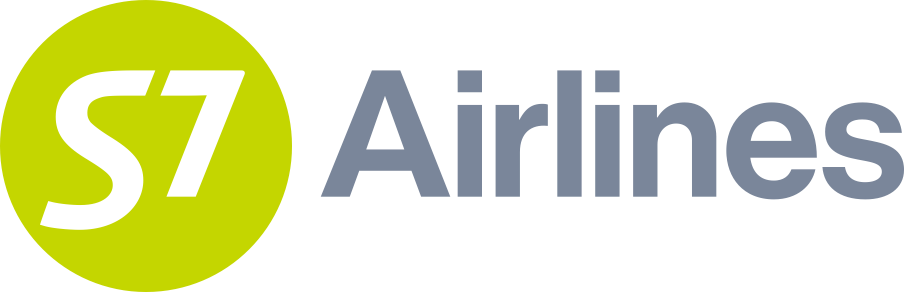 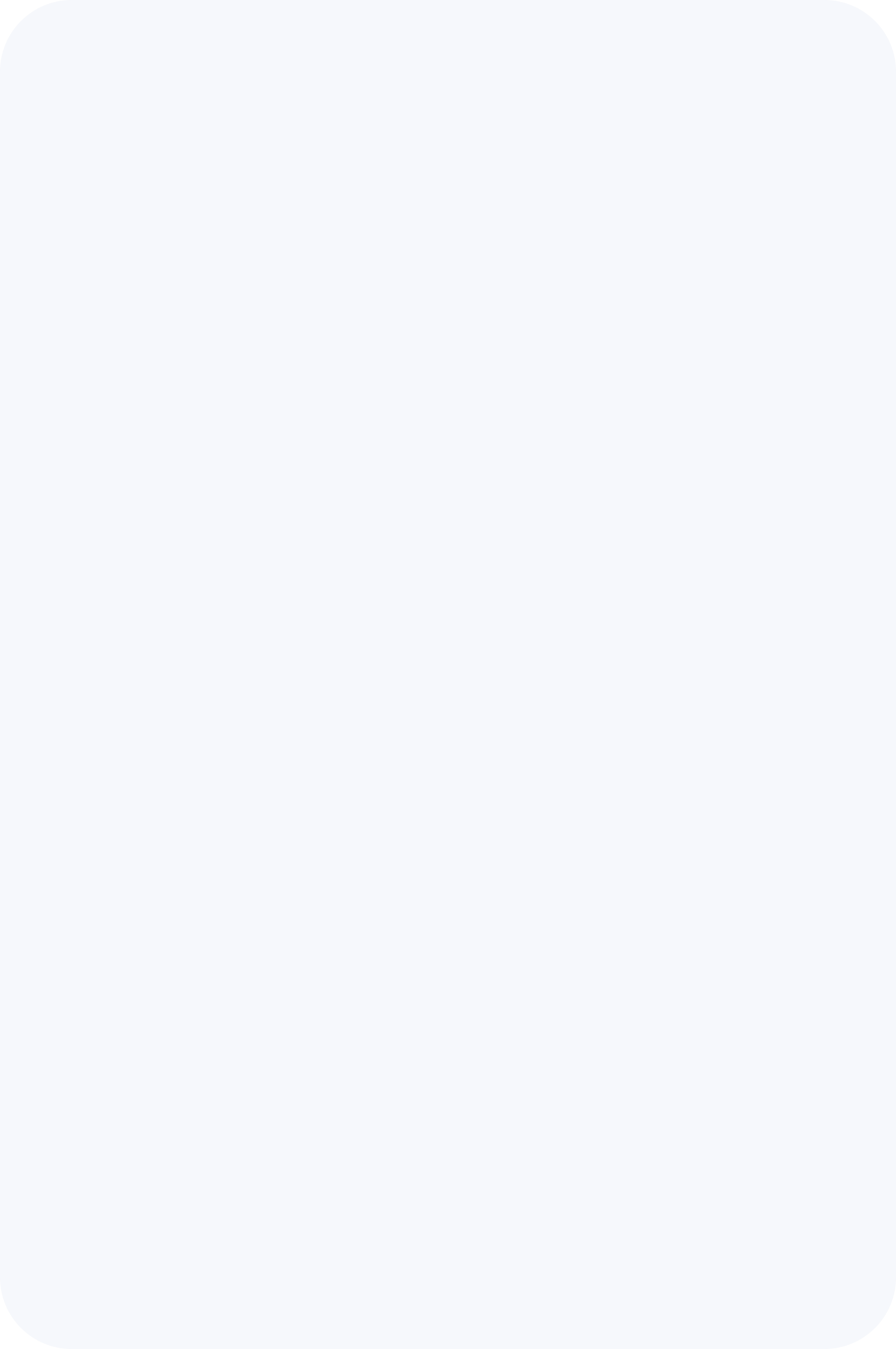 Исторический экскурс
Первые большие ИТ-решения в мире
Драйвер развития ИТ- индустрии —
решение задач производительности авиакомпании и аэропортов, скорость сбора и обработки данных, качество и безопасность услуг
система бронирования
интеграция геораспределенных потоков
построение сети коммуникации ЦОДов и аэропортов
электронные билеты
автоматизация отчетов
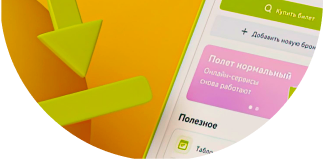 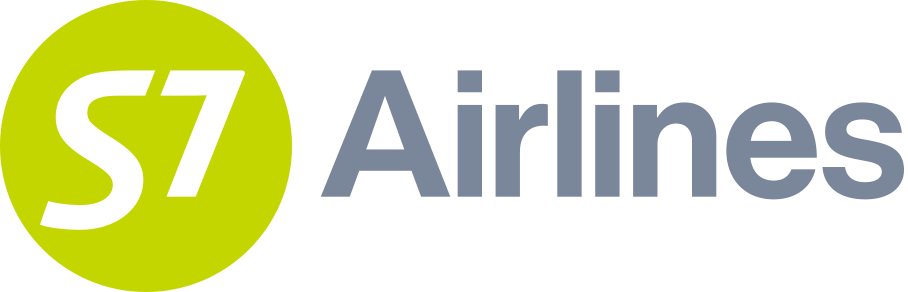 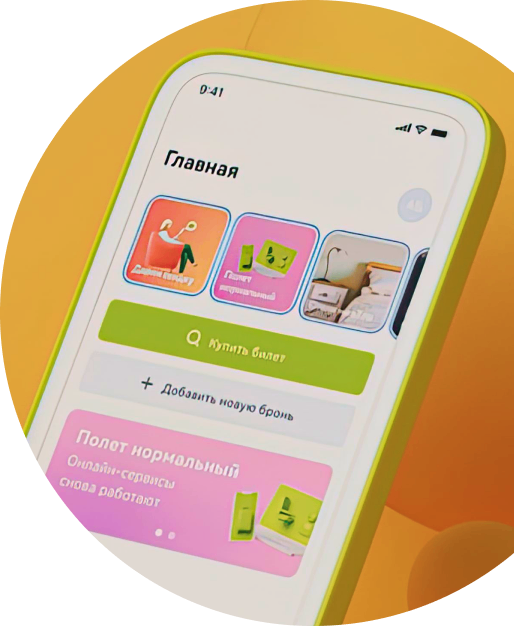 Авиация сегодня
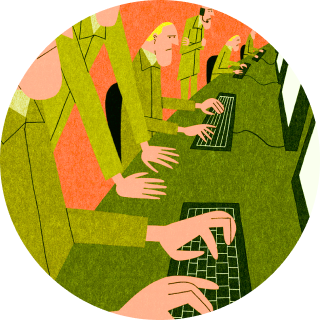 Продажа
Онлайн 
продажа
100% электронное оформление билетов и услуг
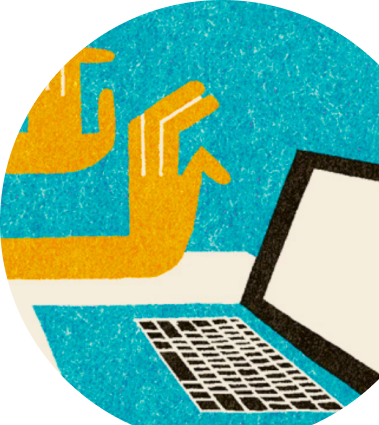 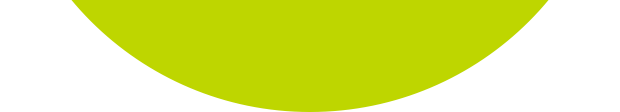 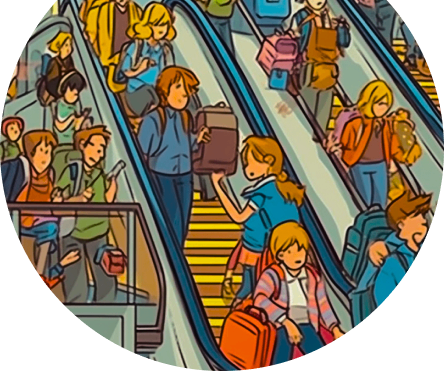 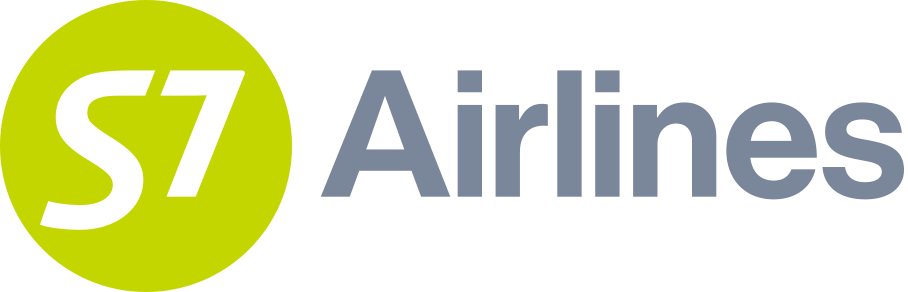 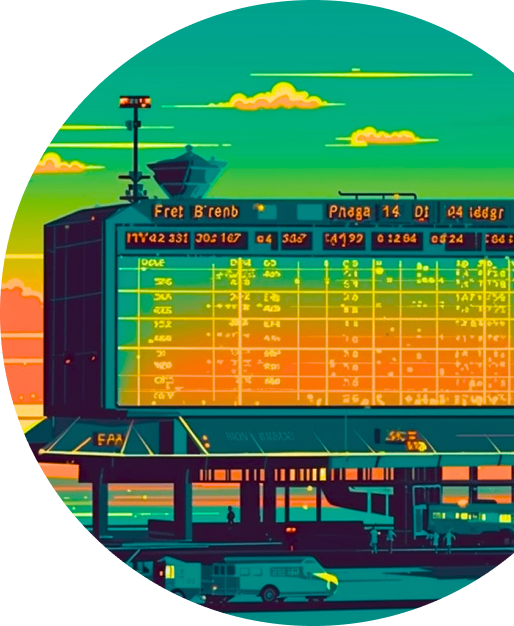 Авиация сегодня
Аэропорт
Регистрация пассажиров, багажа, груза
Управление ресурсами авиакомпании и аэропортов
Контроль отправки воздушного судна
Взаимодействие с пассажиром: табло рейсов и нотификация
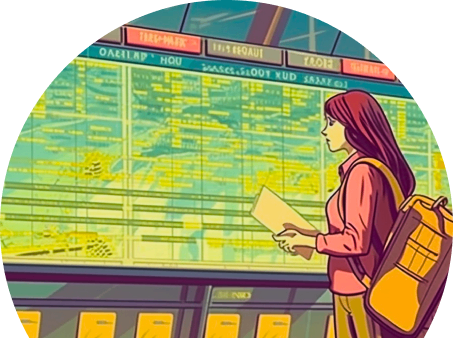 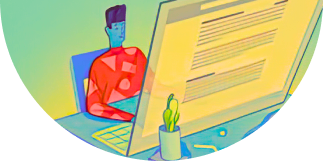 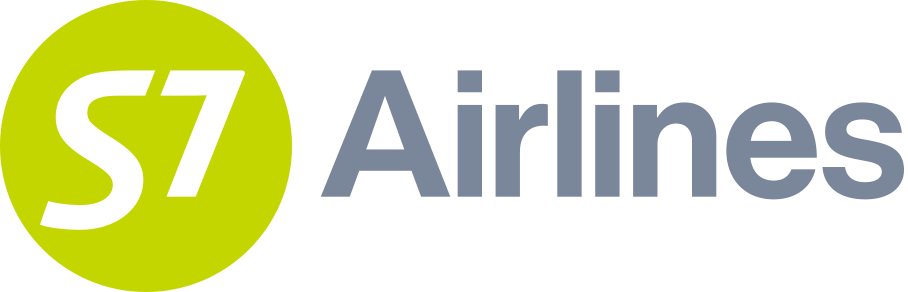 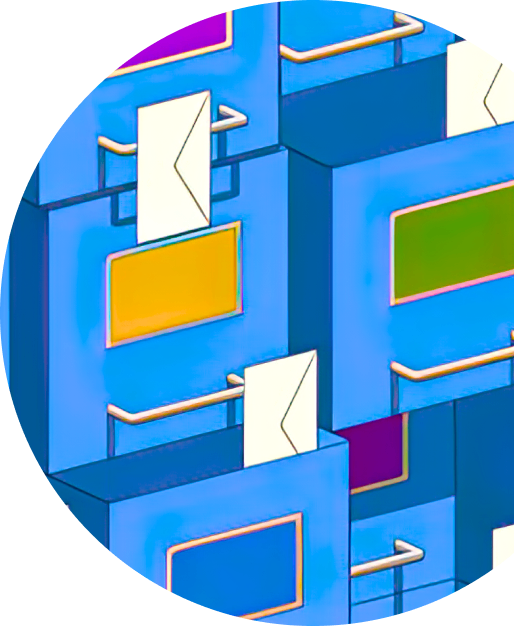 Авиация сегодня
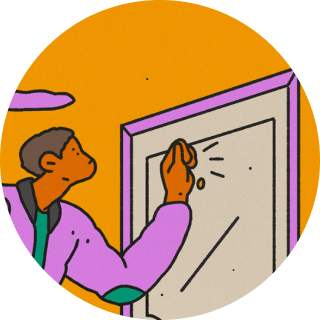 Взаимодействие с пассажиром
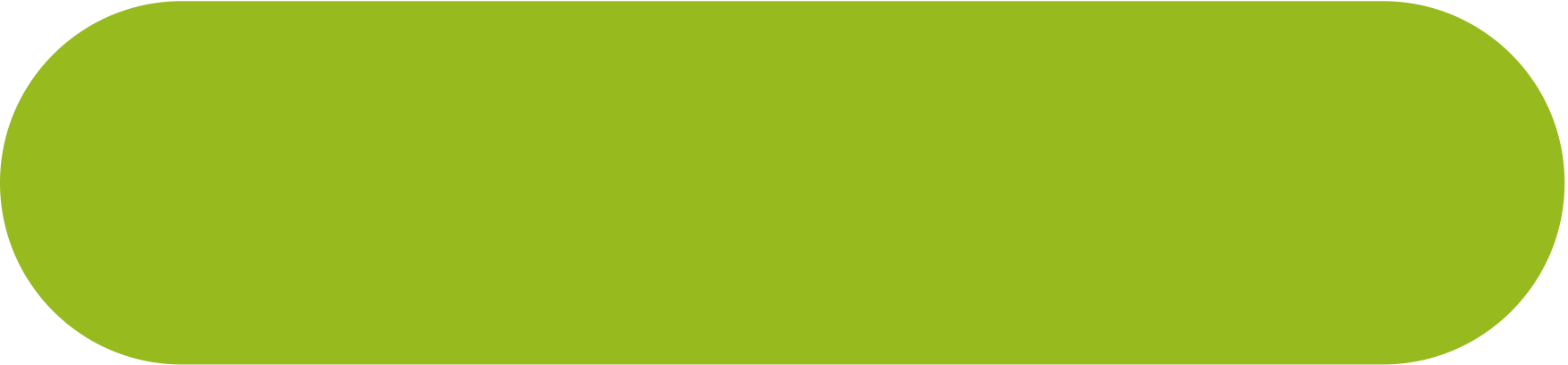 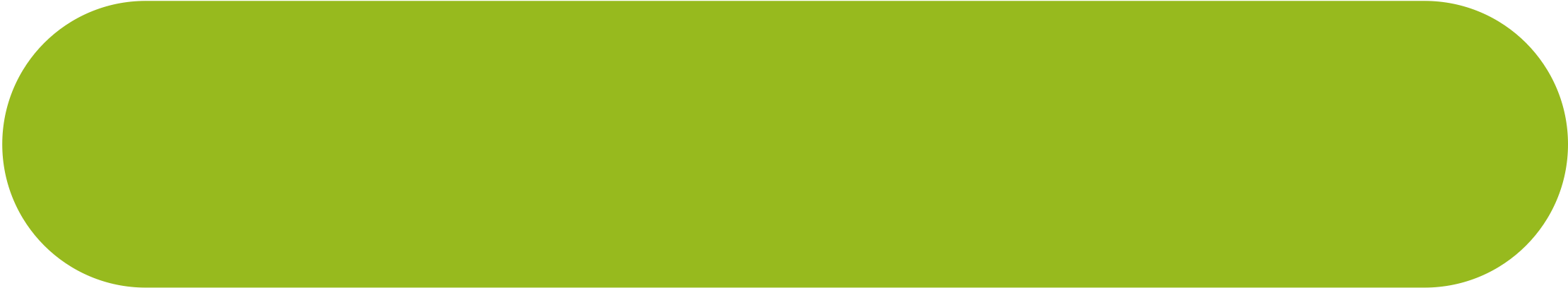 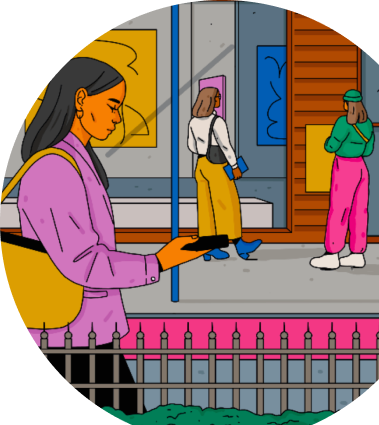 Нотификации
Push-уведомления
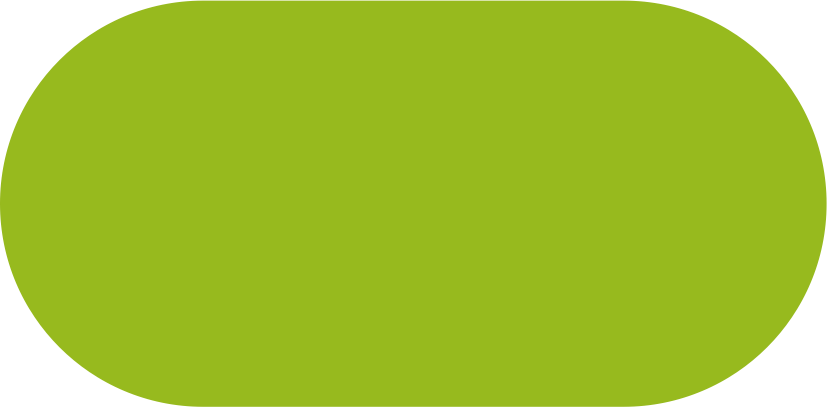 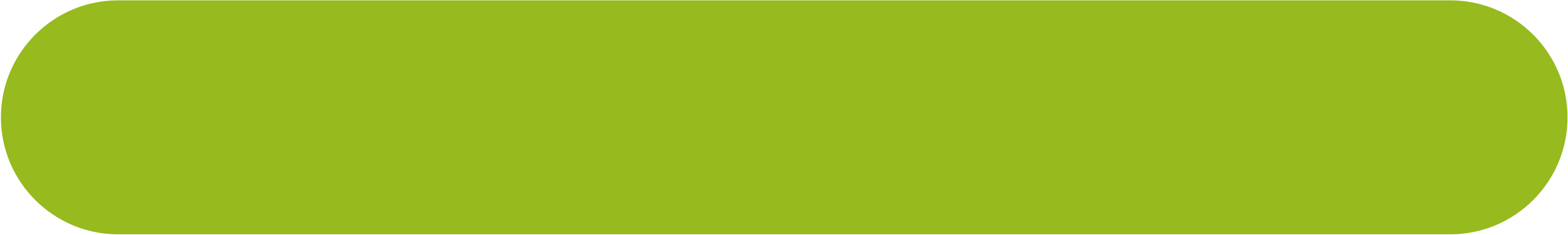 SMS
Программы лояльности
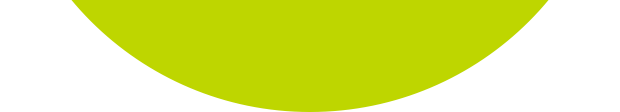 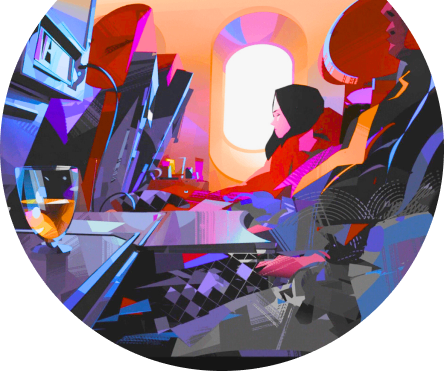 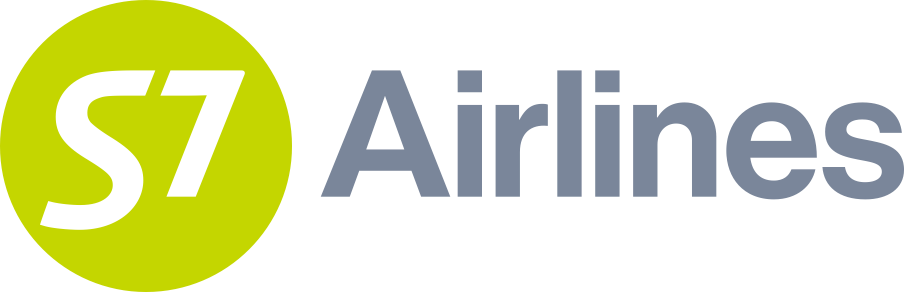 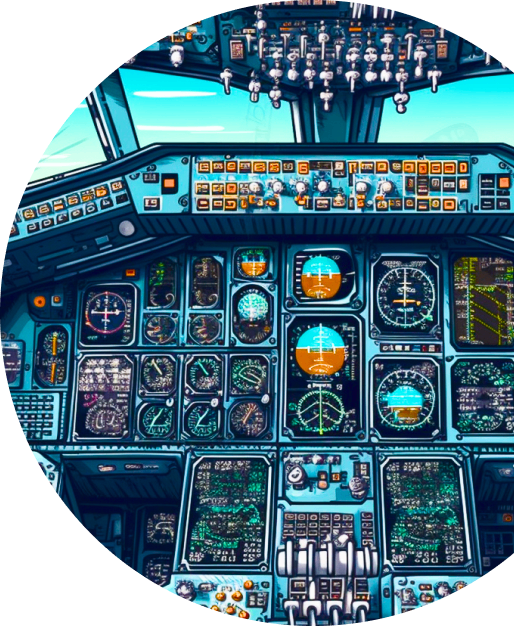 Авиация сегодня
Воздушное судно
Навигация
Техническое состояние воздушного судна
Контроль полета
Система развлечения
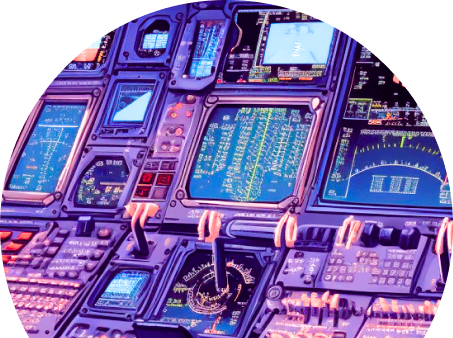 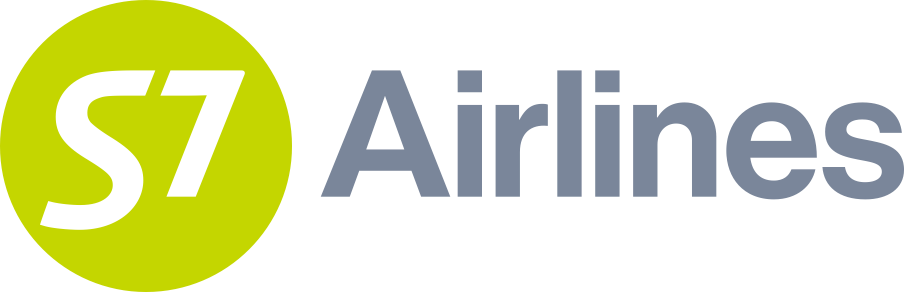 Вызовы 2022 года
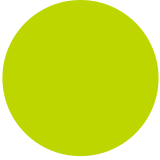 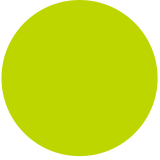 Уход иностранных вендоров. Ограничение или остановка функционирования иностранного ПО
Разрыв международной кооперации. Ограничения для российских авиакомпаний
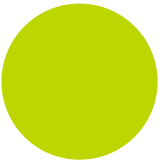 Отсутствие замены западного флота
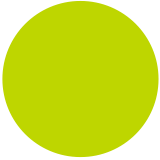 Несанкционированное вмешательство в деятельность российских авиакомпаний
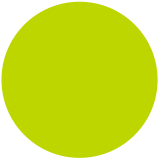 Снижение производительности, нехватка квалифицированного персонала
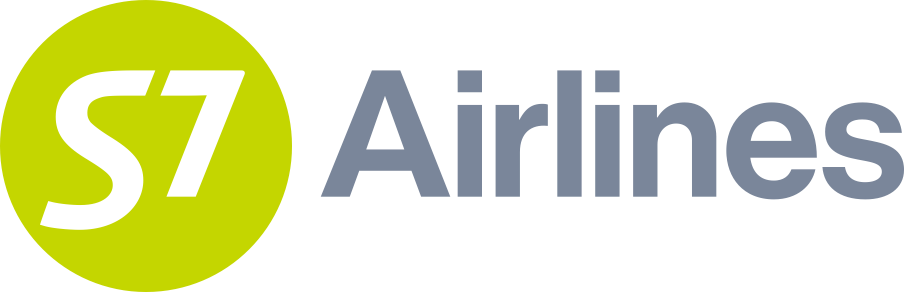 Вызовы 2022 года
Необходимо обеспечить «Технологический суверенитет», устранить зависимость от иностранных поставщиков
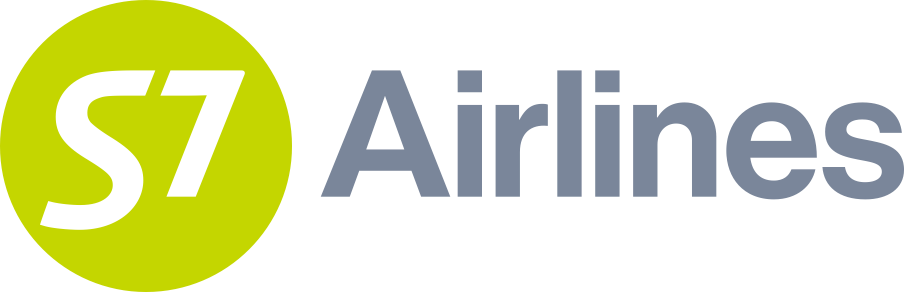 Технологический суверенитет
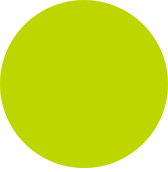 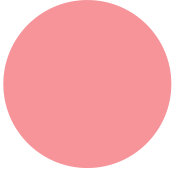 Отечественные
Импортные
100 %
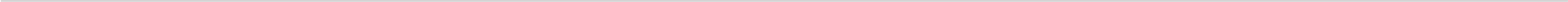 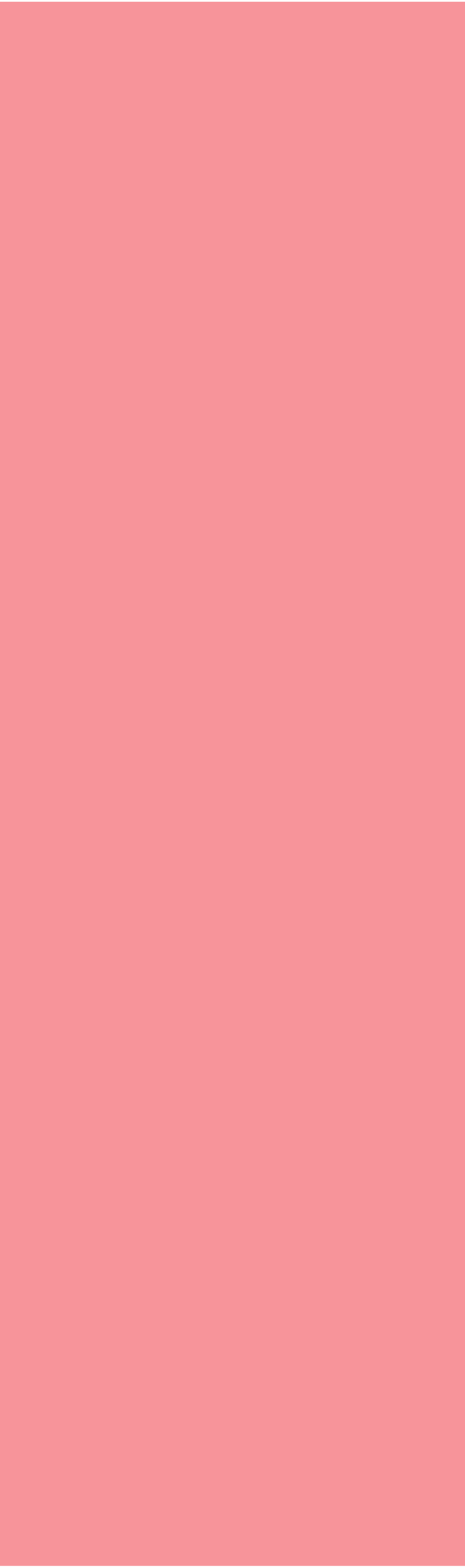 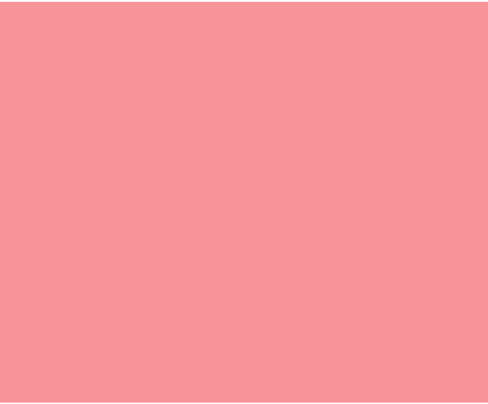 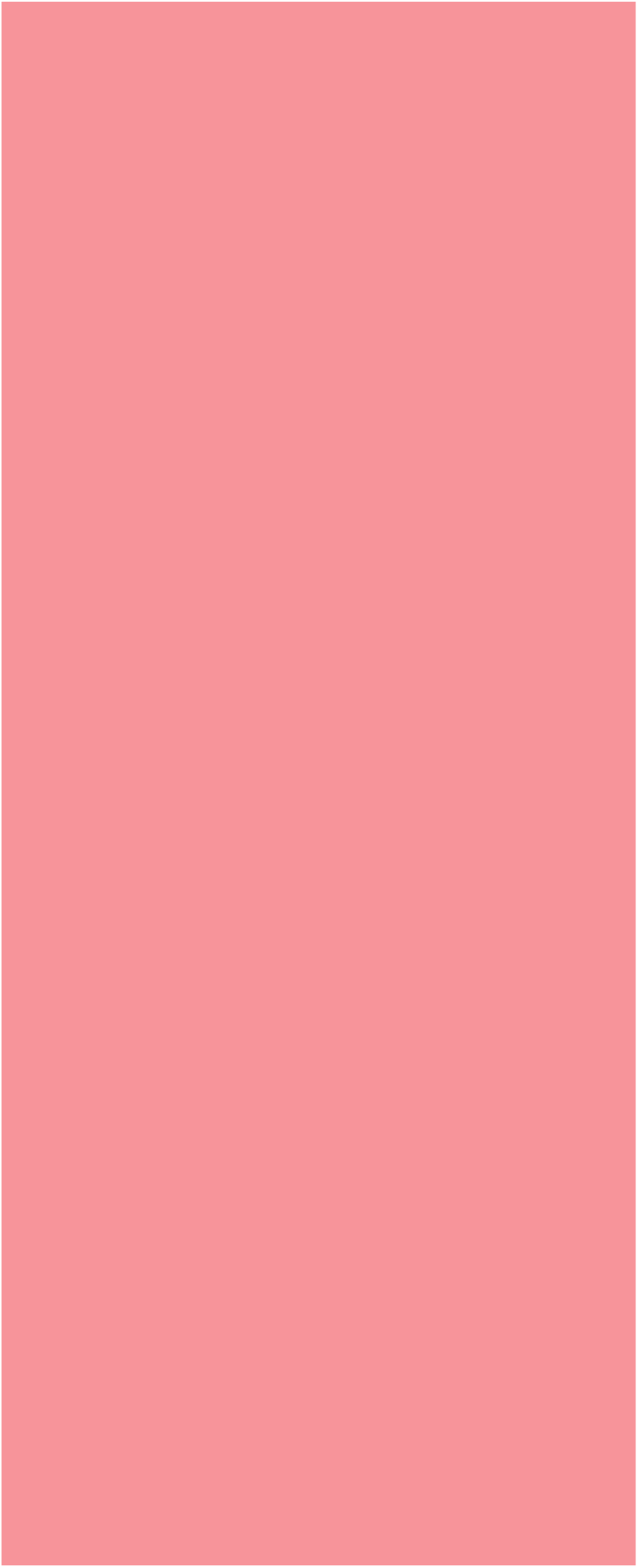 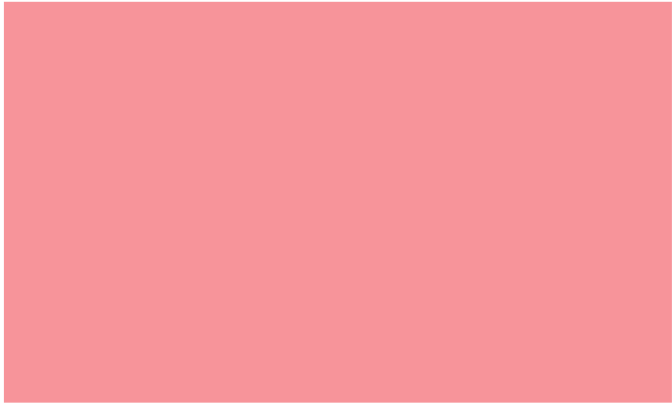 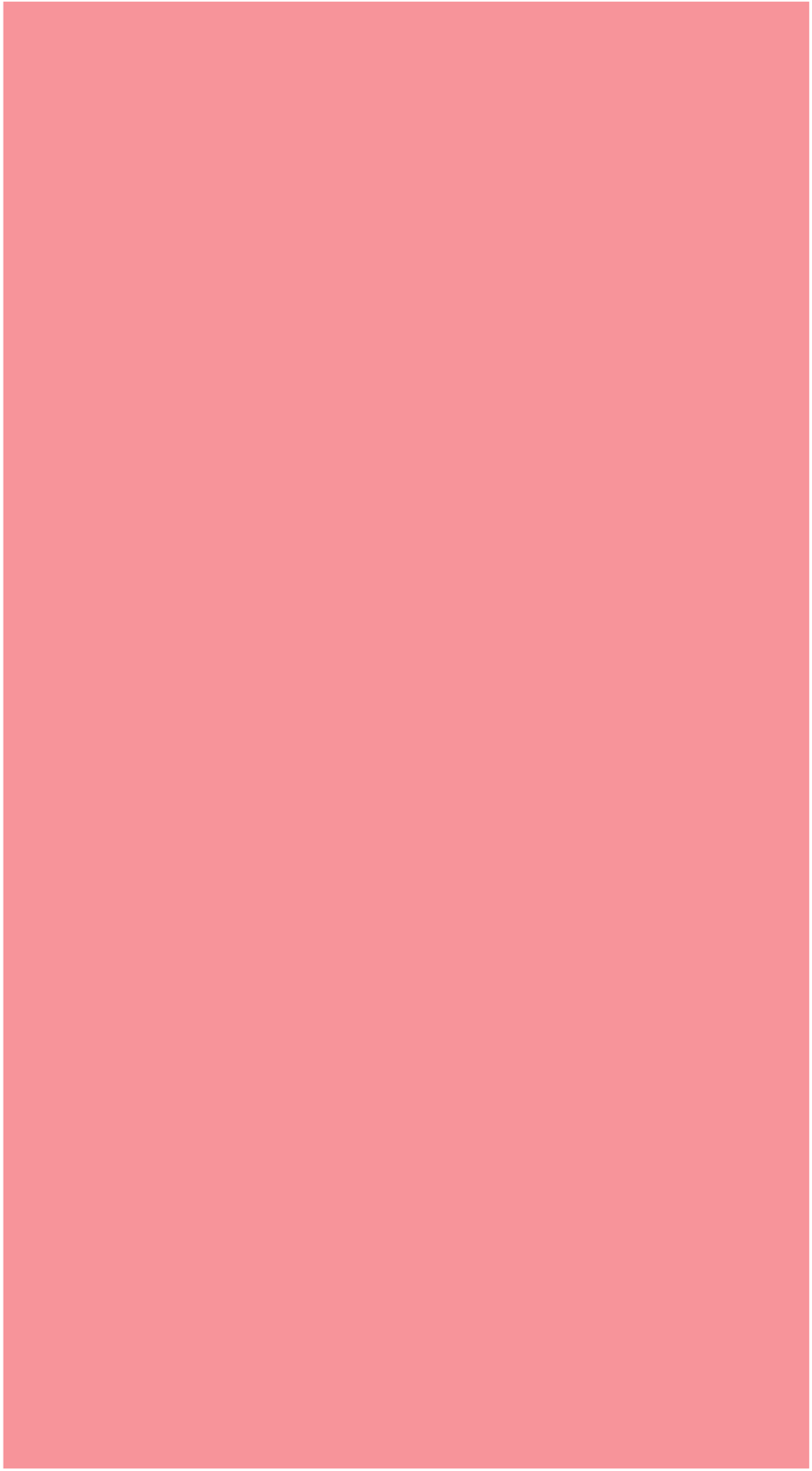 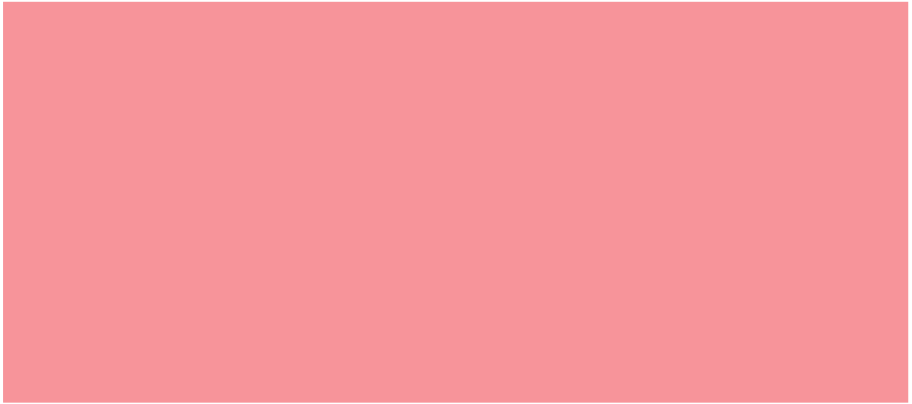 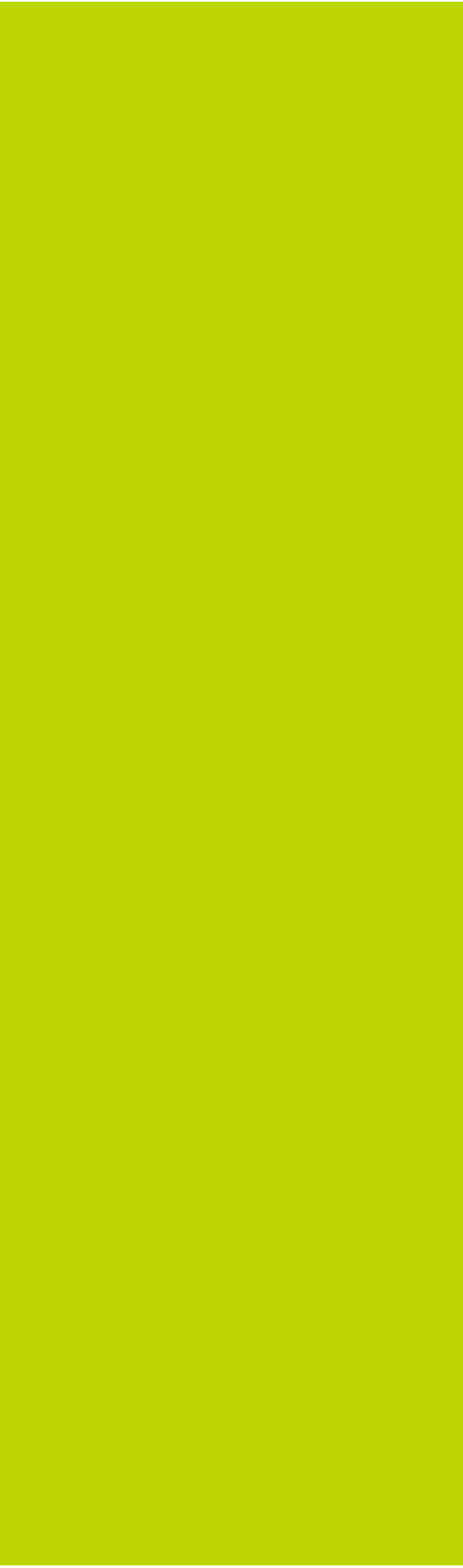 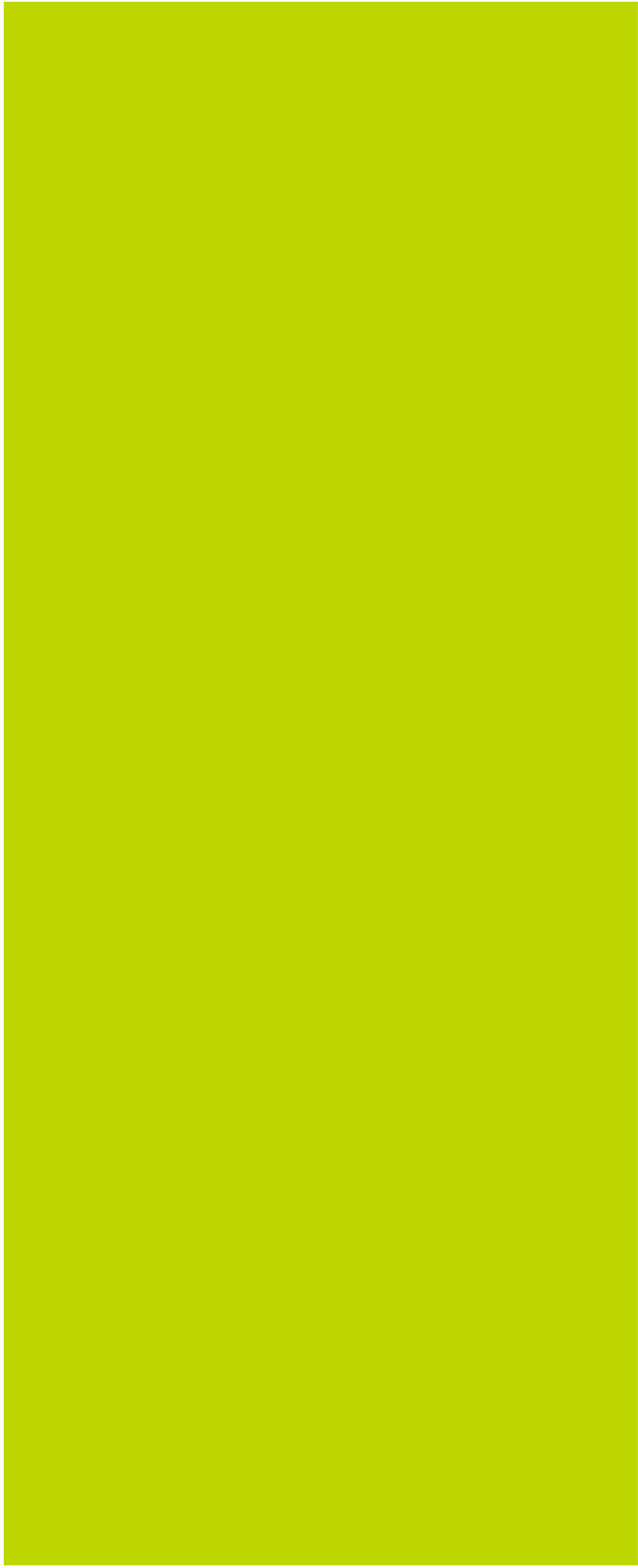 75 %
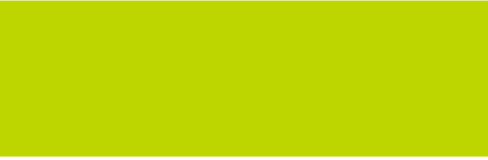 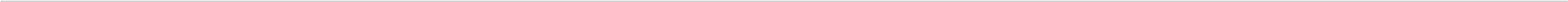 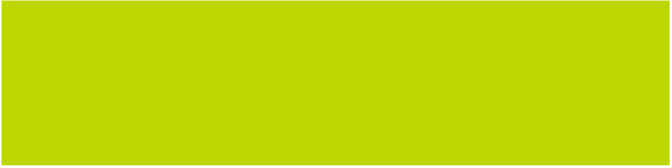 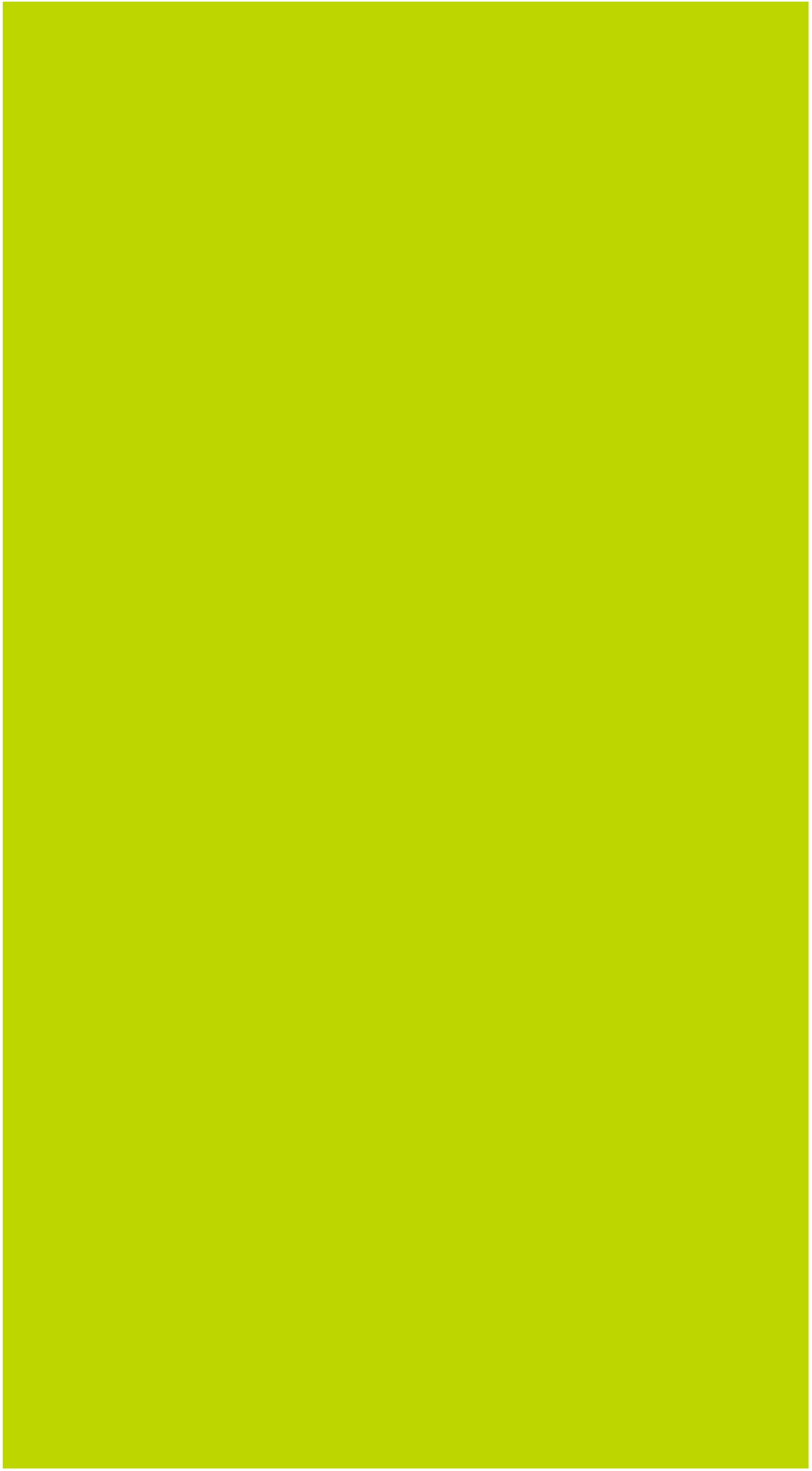 50 %
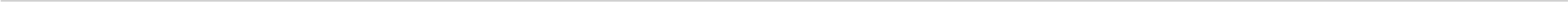 25 %
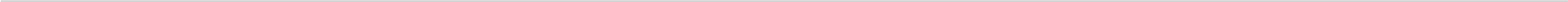 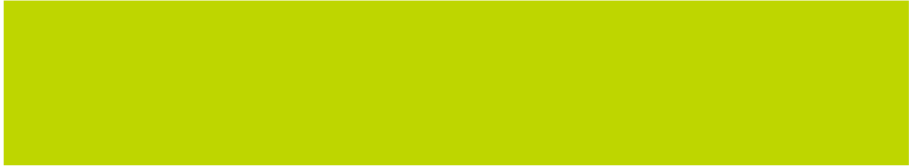 0 %
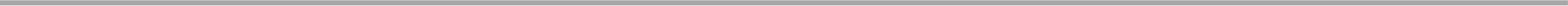 Было
Стало
Было
Стало
Было
Стало
Коммерция, продажа
Обслуживание 
пассажира, сервис
Производство: борт, аэропорт, обеспечение полета
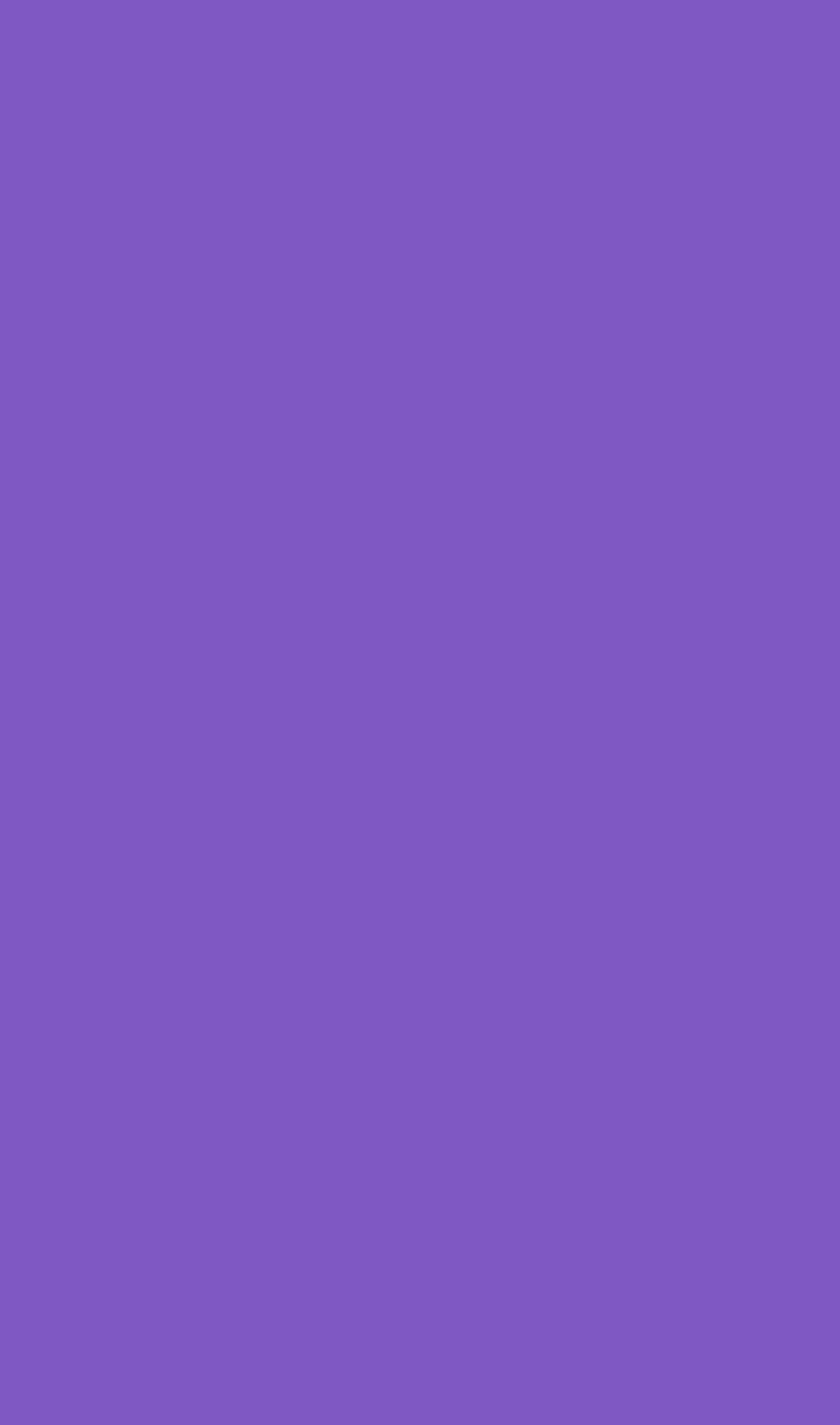 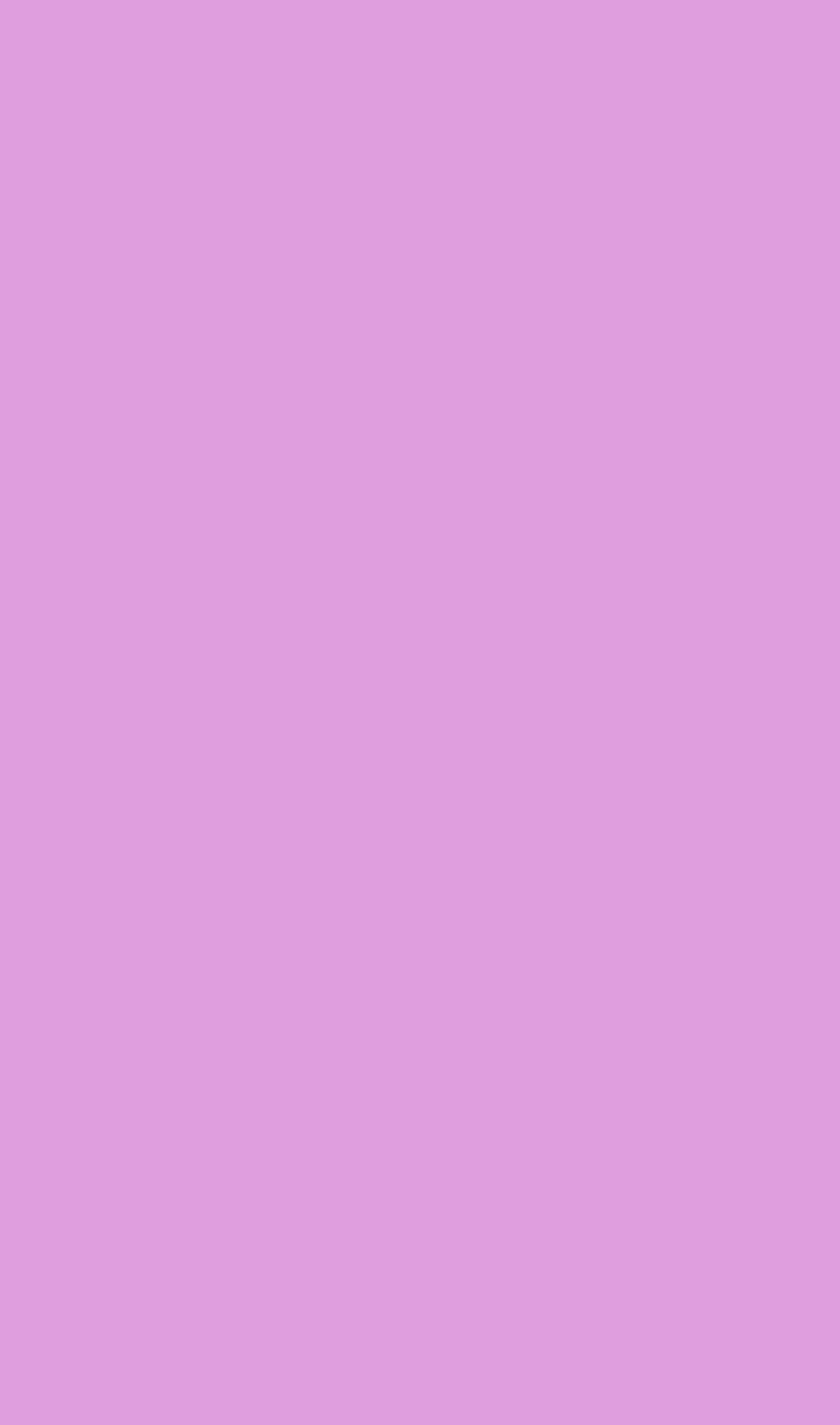 Миграция PSS
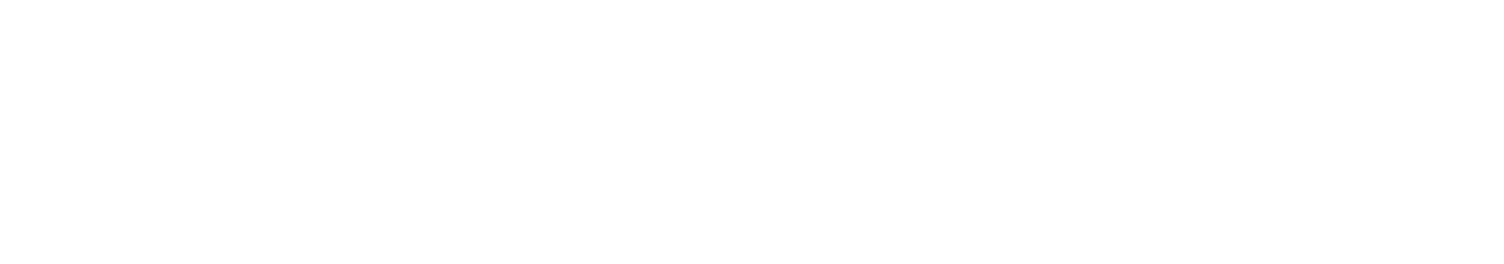 S7
ORS
ОБЫЧНО
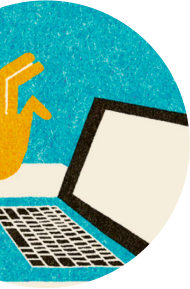 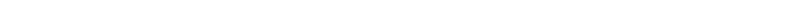 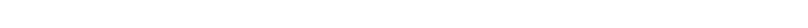 18
6
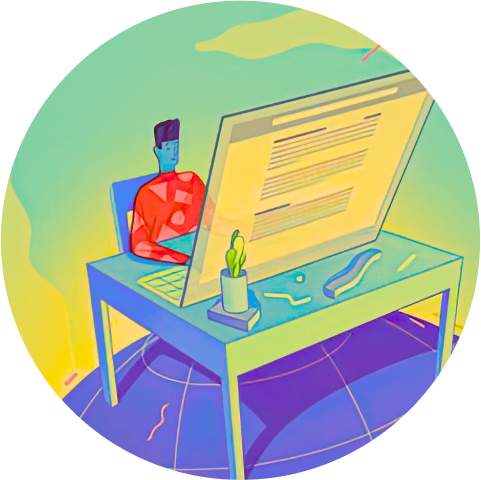 месяцев
месяцев
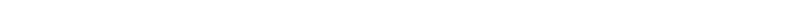 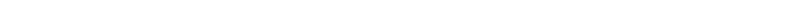 Нет доработки функциональности
Активная доработка функциональности
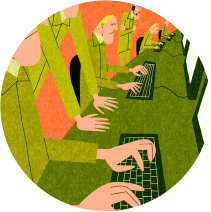 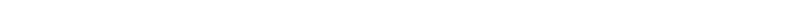 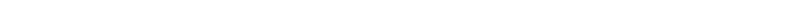 4 - 5
2
репетиций
репетиций
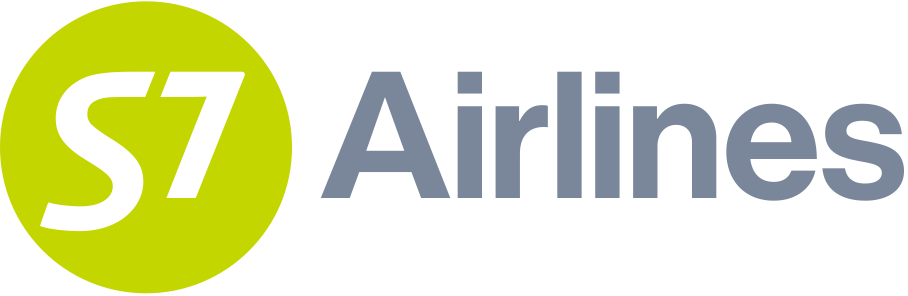 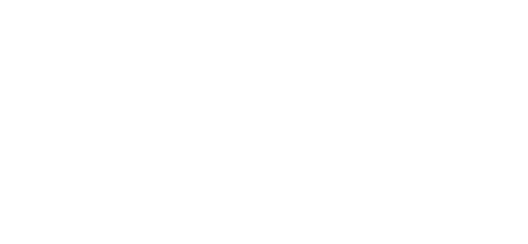 Быстро запрягаем и быстро едем
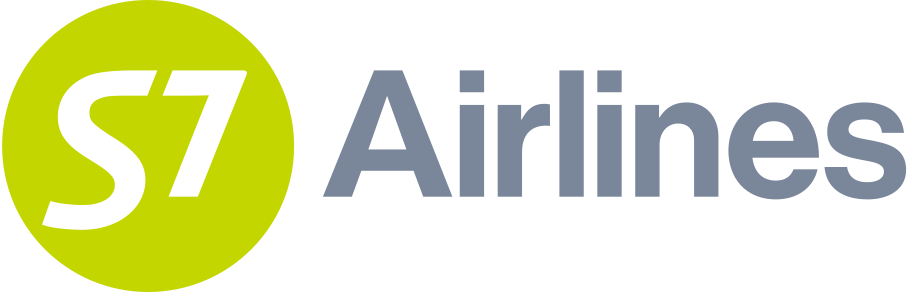 Миграция PSS
Нагрузочное тестирование
Нагрузочное тестирование
Резерваная
PSS
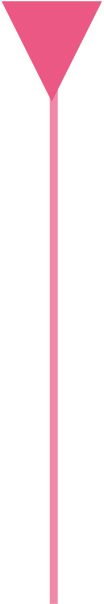 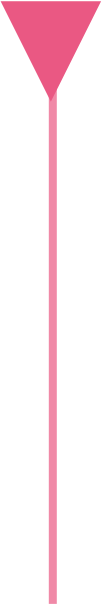 Реестр доработок
Переход
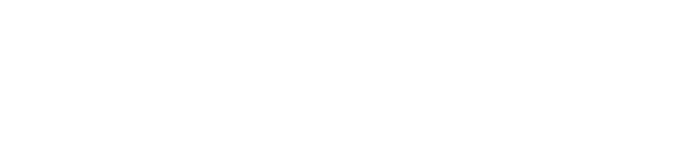 Репетиции
Реп. 1
Реп. 2
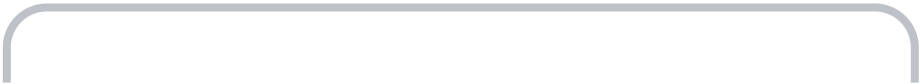 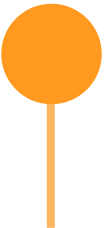 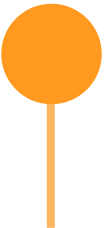 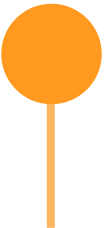 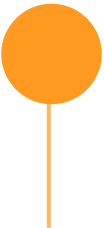 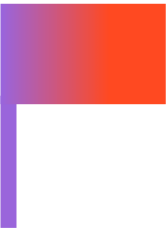 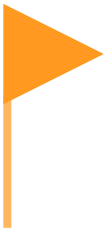 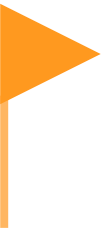 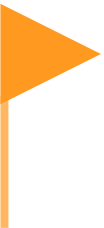 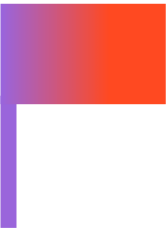 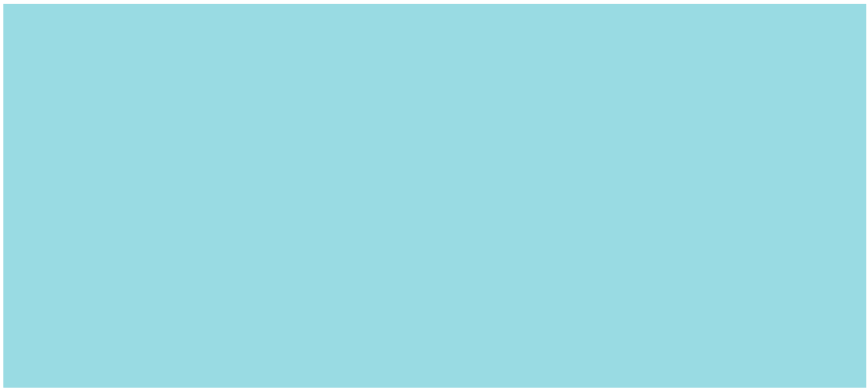 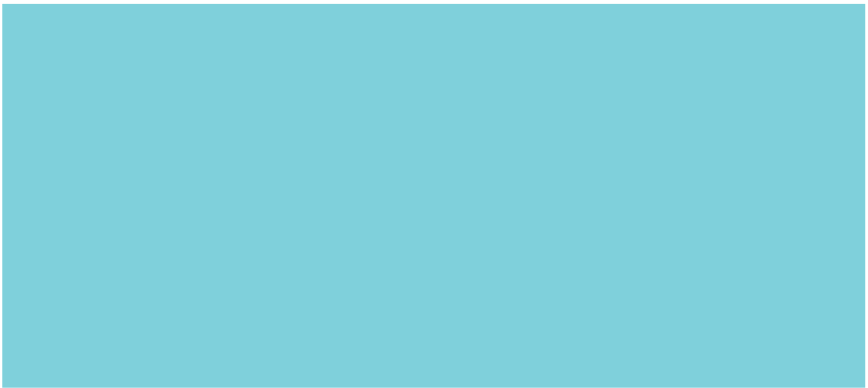 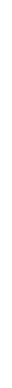 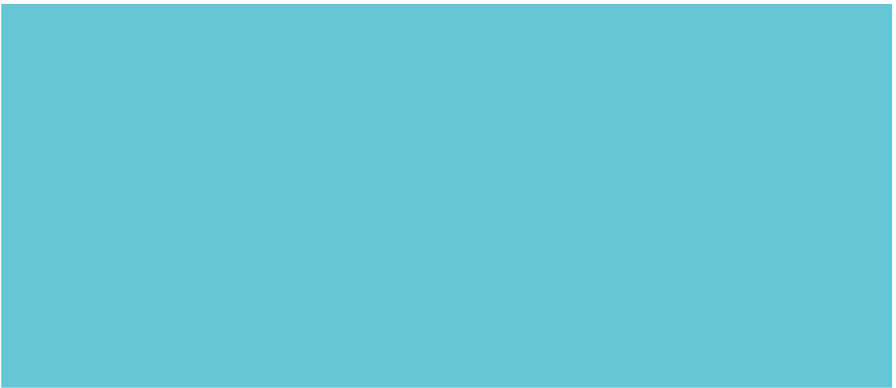 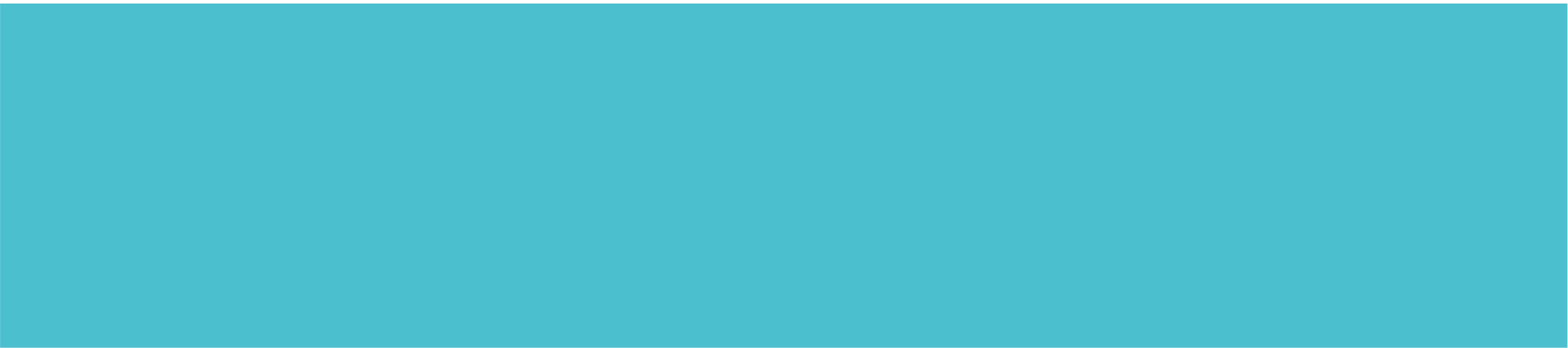 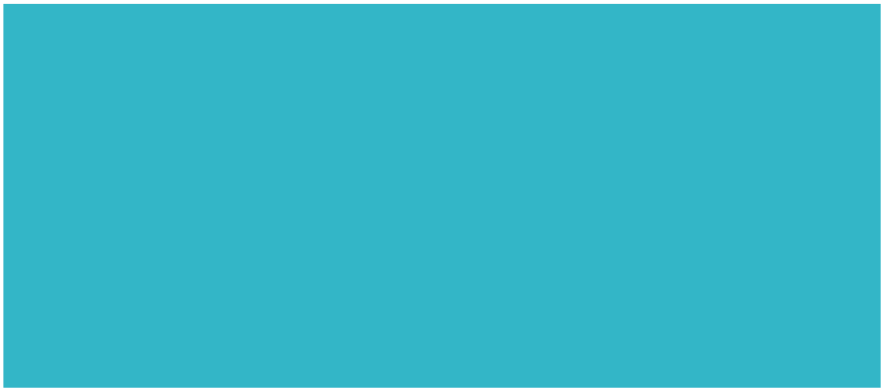 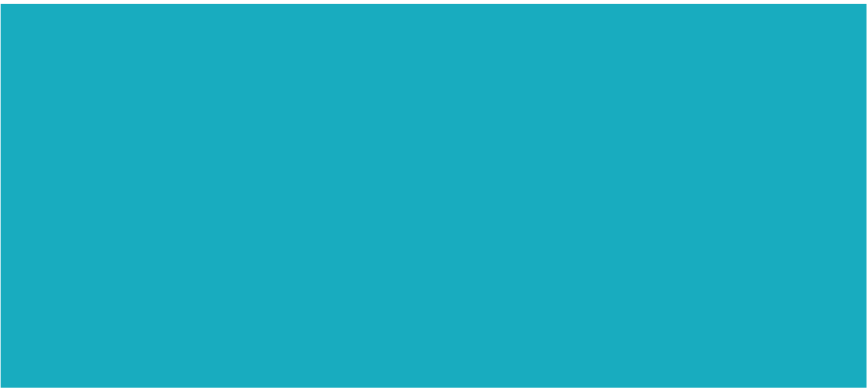 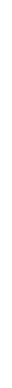 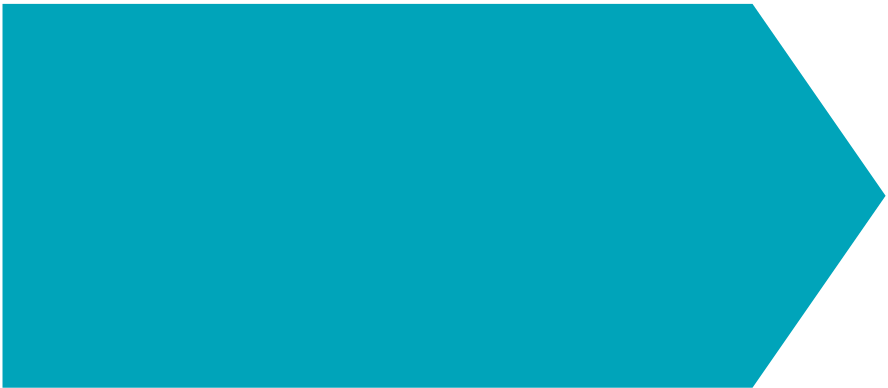 МАР
АПР
МАЙ
ИЮН - АВГ
СЕН
ОКТ
НОЯ
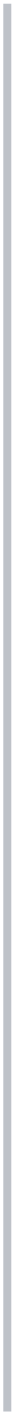 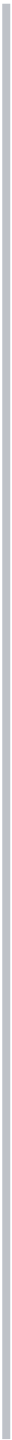 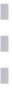 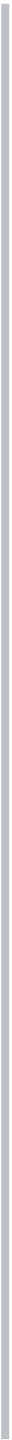 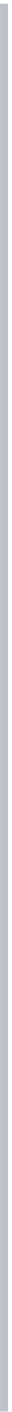 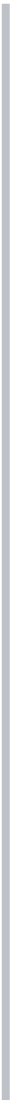 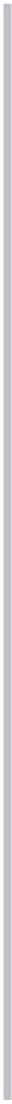 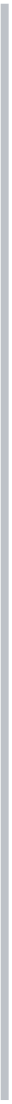 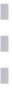 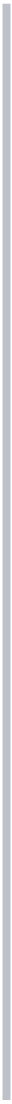 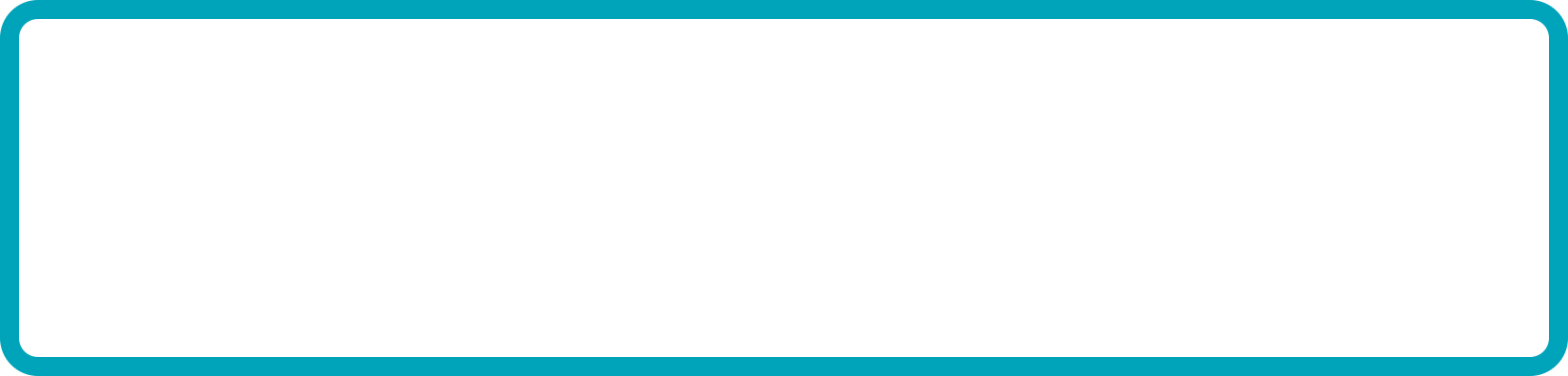 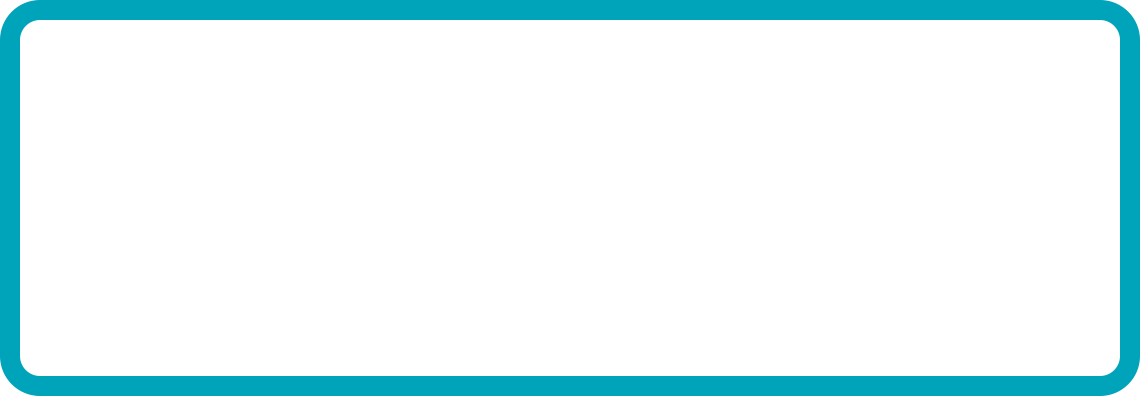 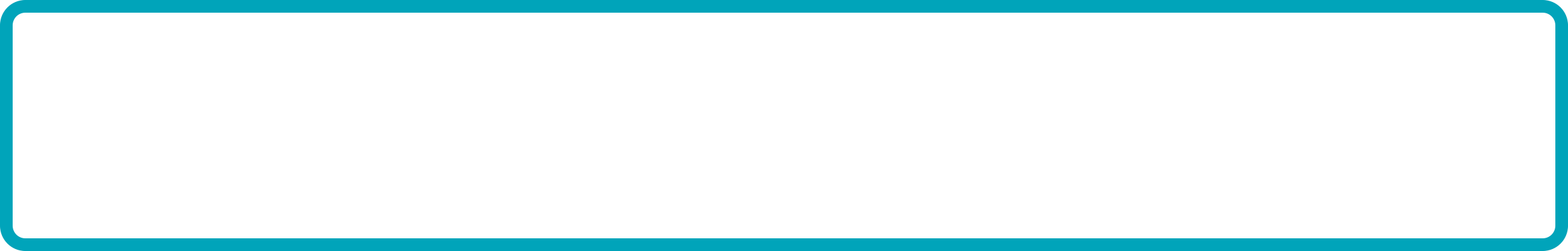 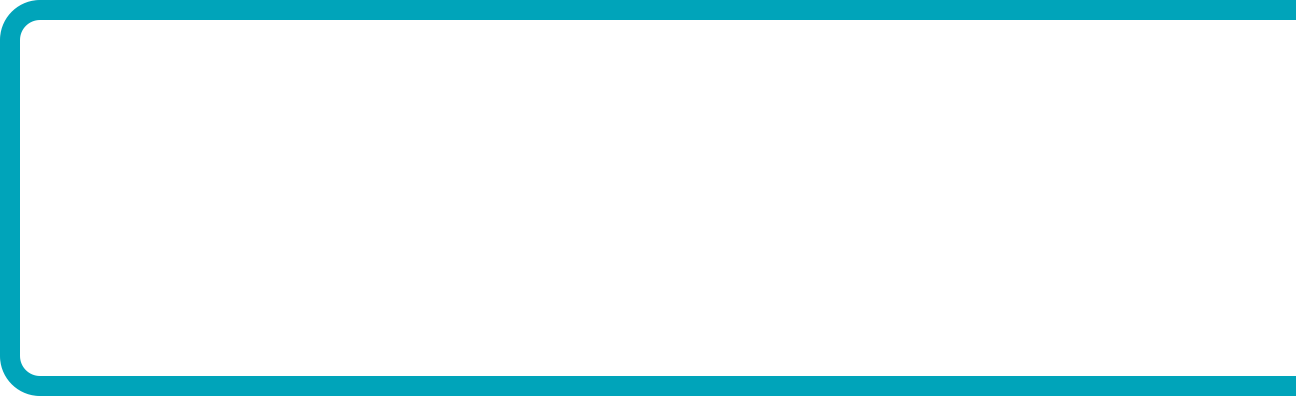 Конфигурация рез. PSS
Прогон переключения
Оценка подробностей
Разработка и отладка
Миграция DCS
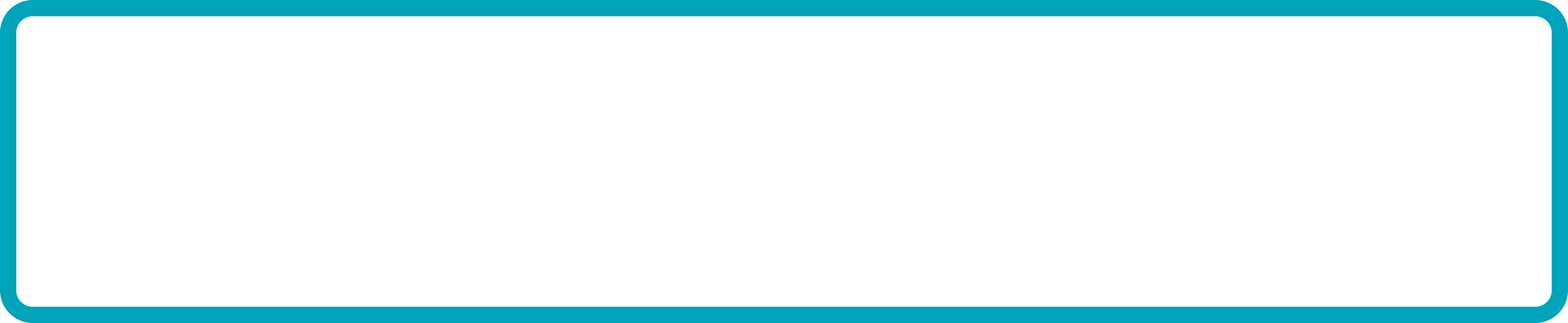 Кроссфункциональное тестирование
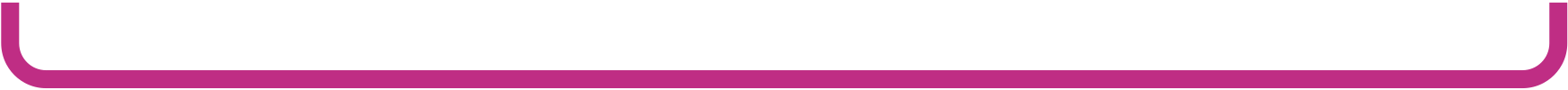 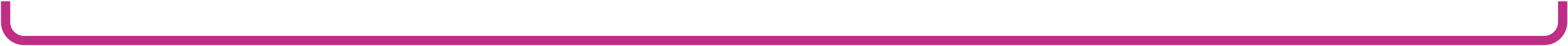 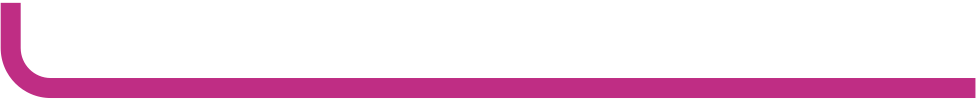 Резервная PSS
Миграция
Стабилизация и адаптация технологии
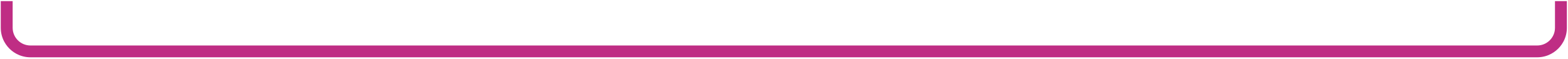 Тендер на PSS
Миграция PSS
В сухом остатке…
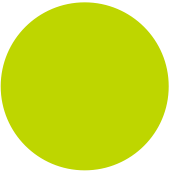 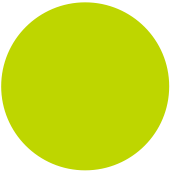 Сохранили высокий уровень сервиса и эффективность бизнеса
Закаленная и профессиональная команда
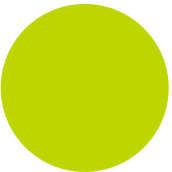 Широкое окно возможностей развития как в компании, так и в отрасли в целом
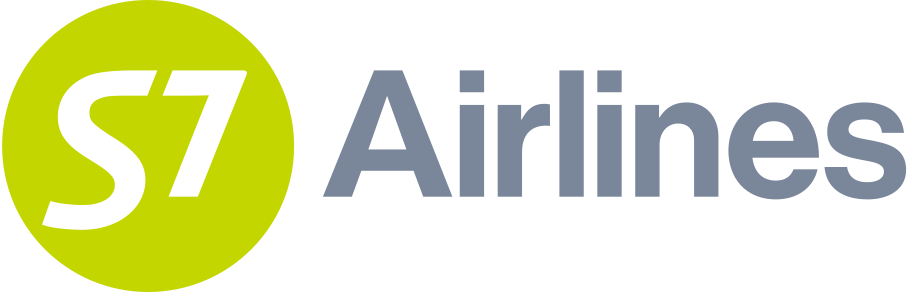 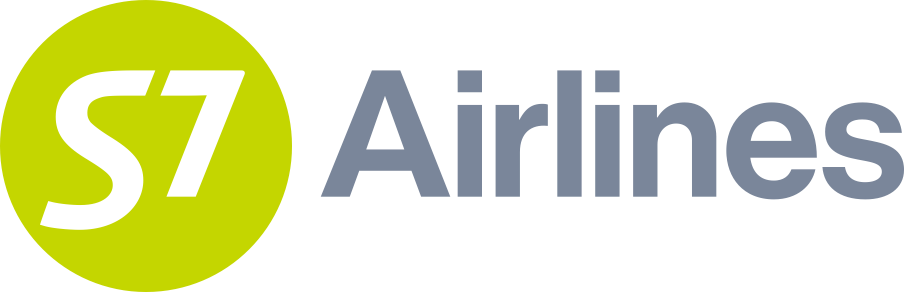 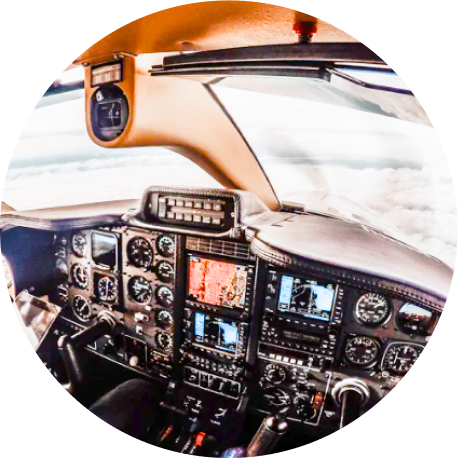 Перспектива: укрепление Технологического суверенитета в ИТ
1. Замена и развитие ключевых производственных ИТ-систем
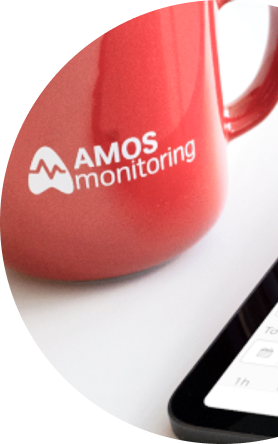 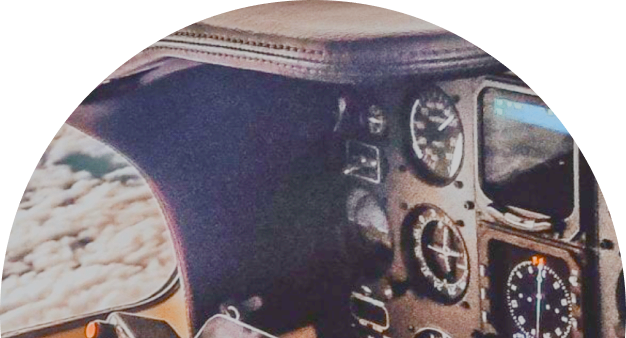 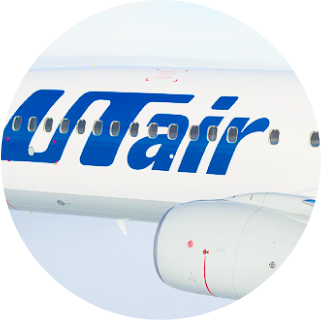 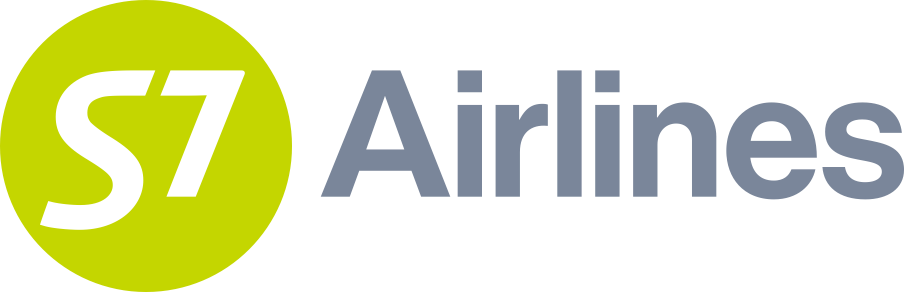 Перспектива: укрепление Технологического суверенитета в ИТ
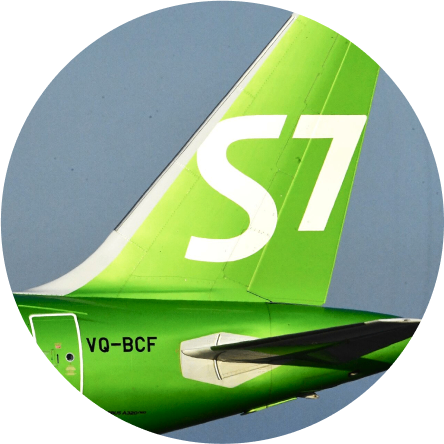 2. Создание универсальных отраслевых ИТ-решений
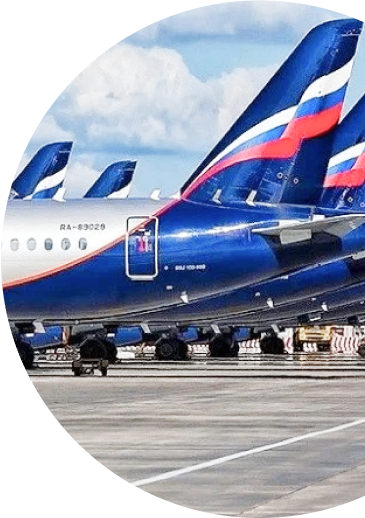 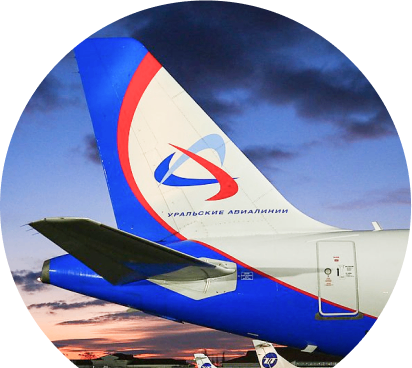 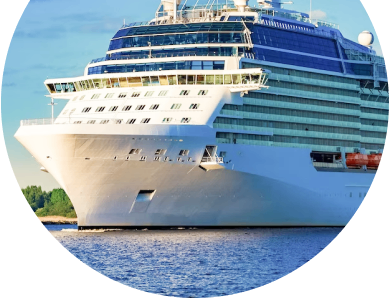 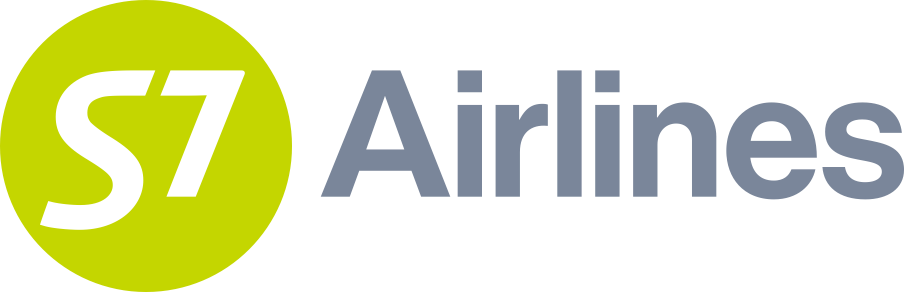 Перспектива: укрепление Технологического суверенитета в ИТ
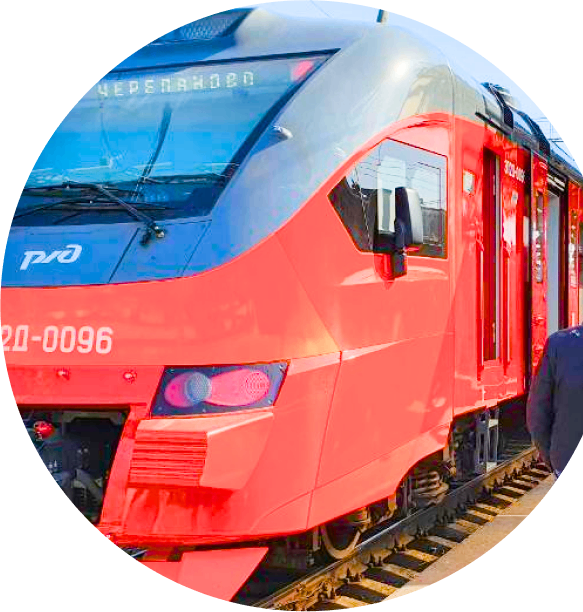 3. Кооперация в разных сегментах отрасли через ИТ-решения
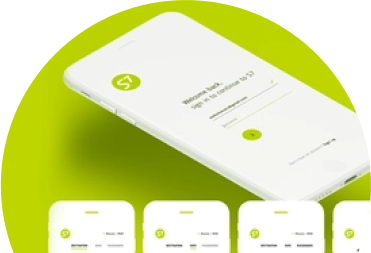 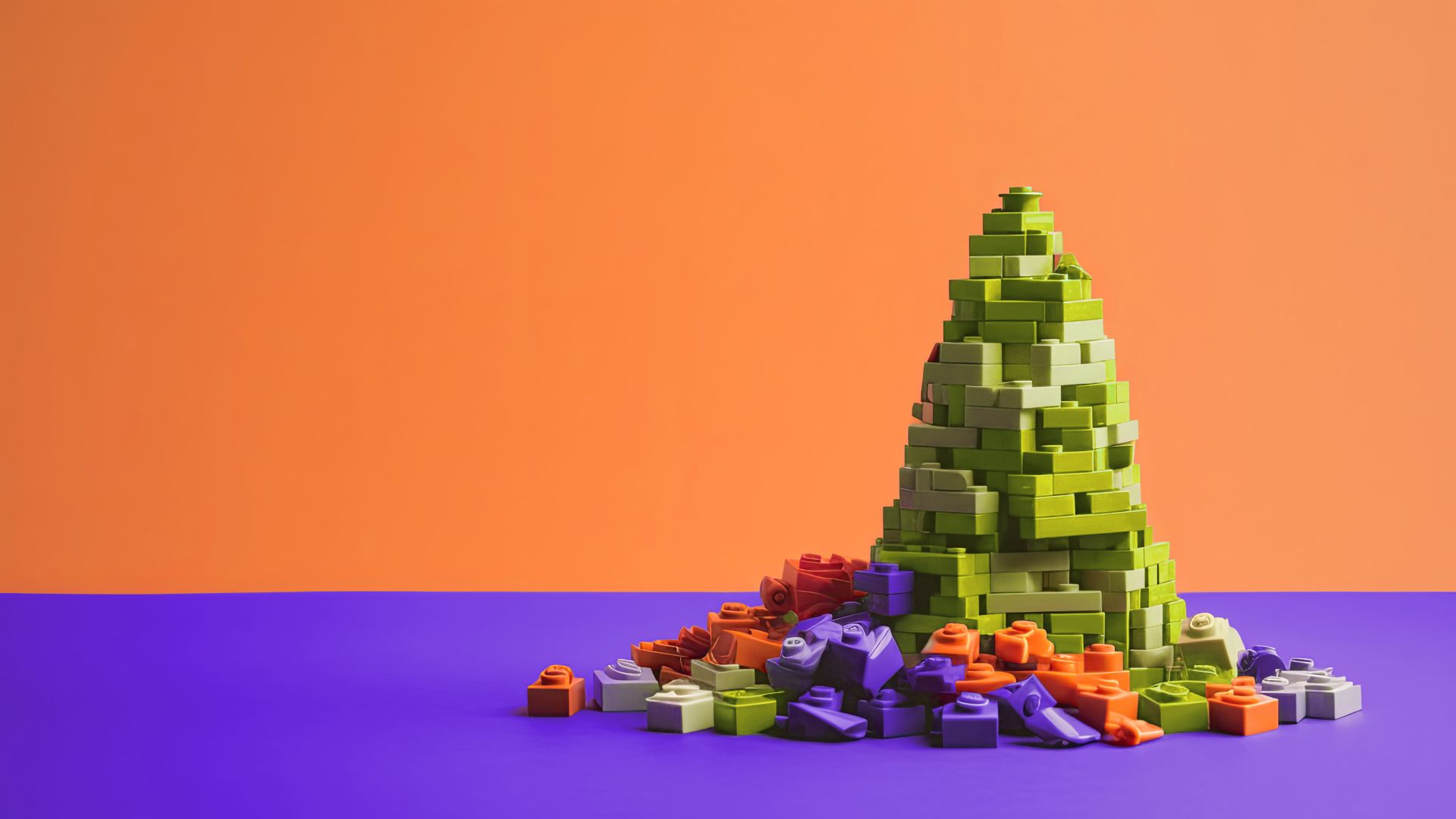 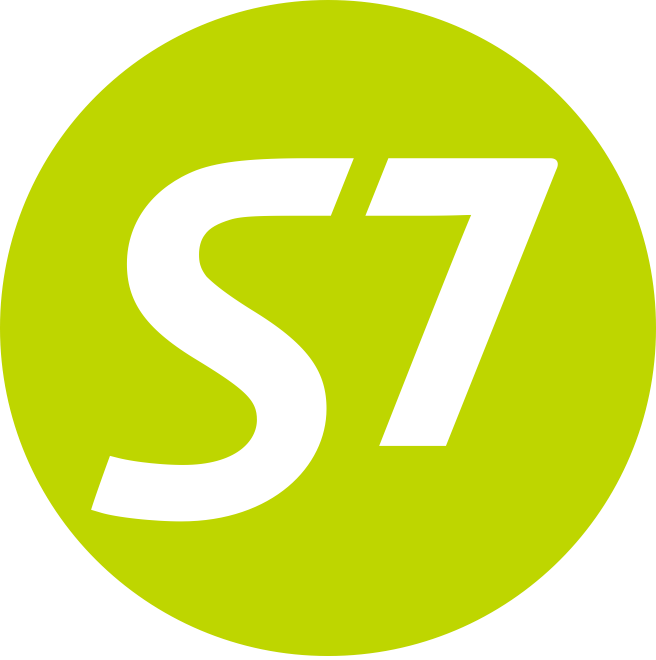 Спасибо за внимание
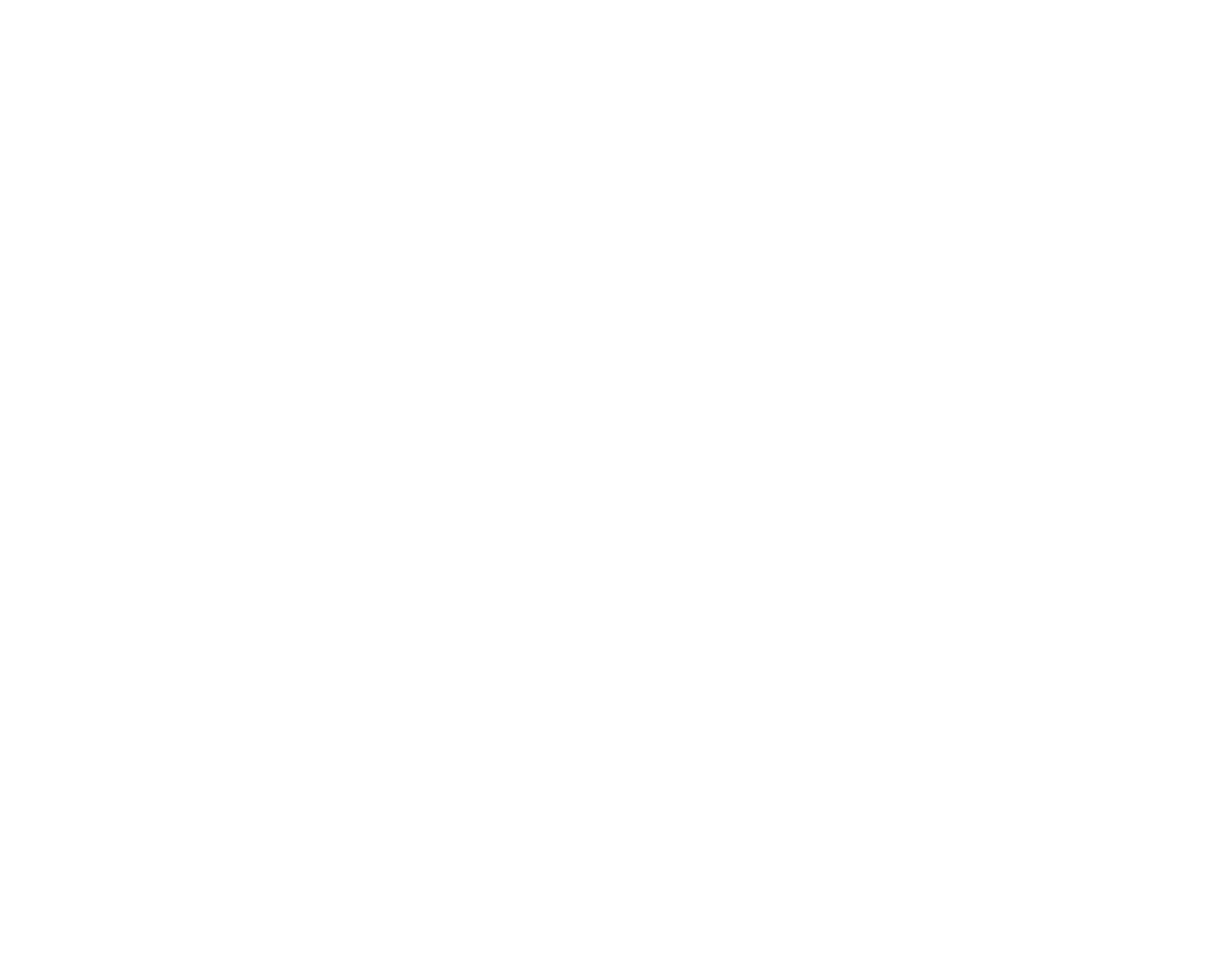 X Международный Сибирский транспортный форум · Июнь 2023